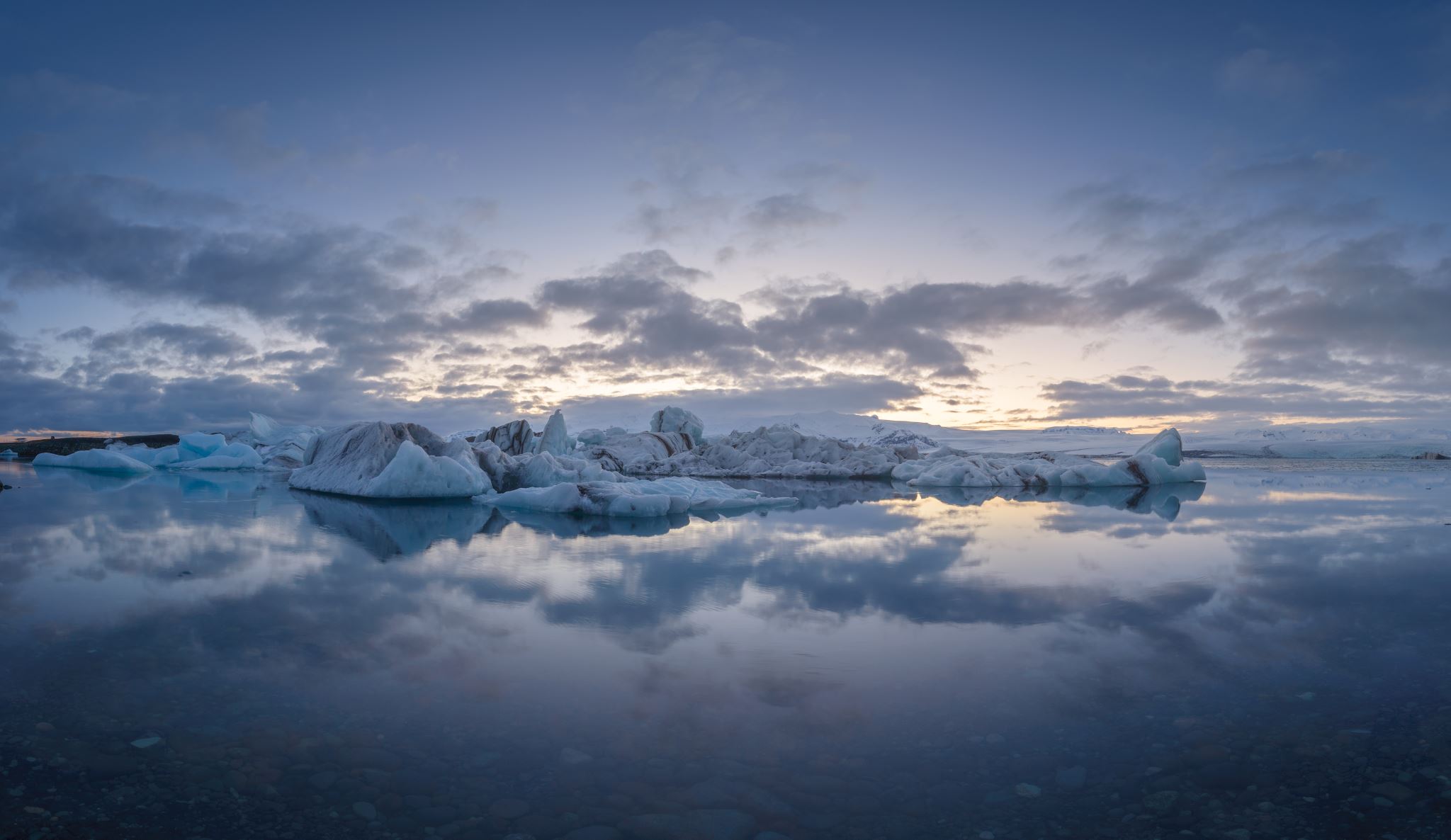 SAMSA
13 June 2023
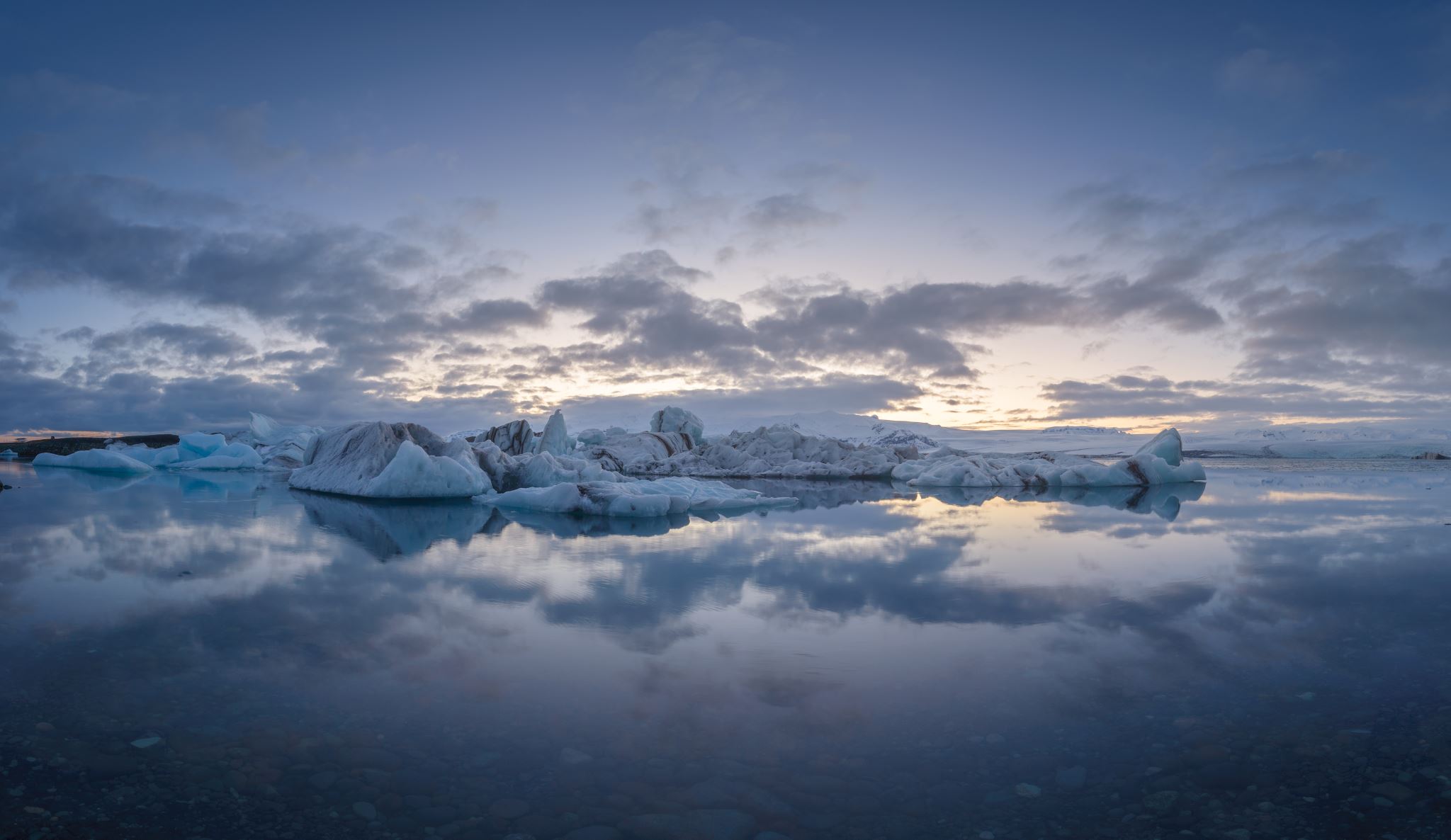 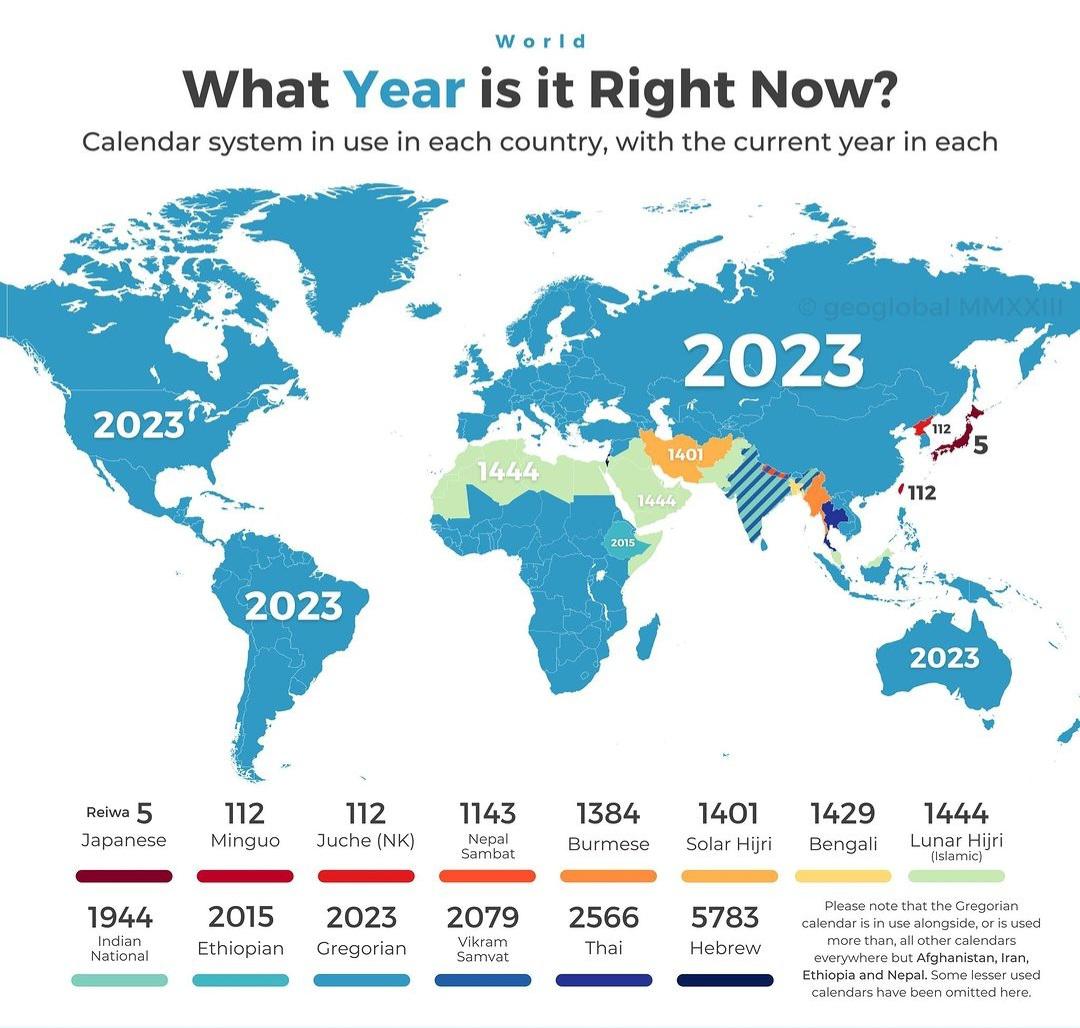 SAMSA
13 June 2023
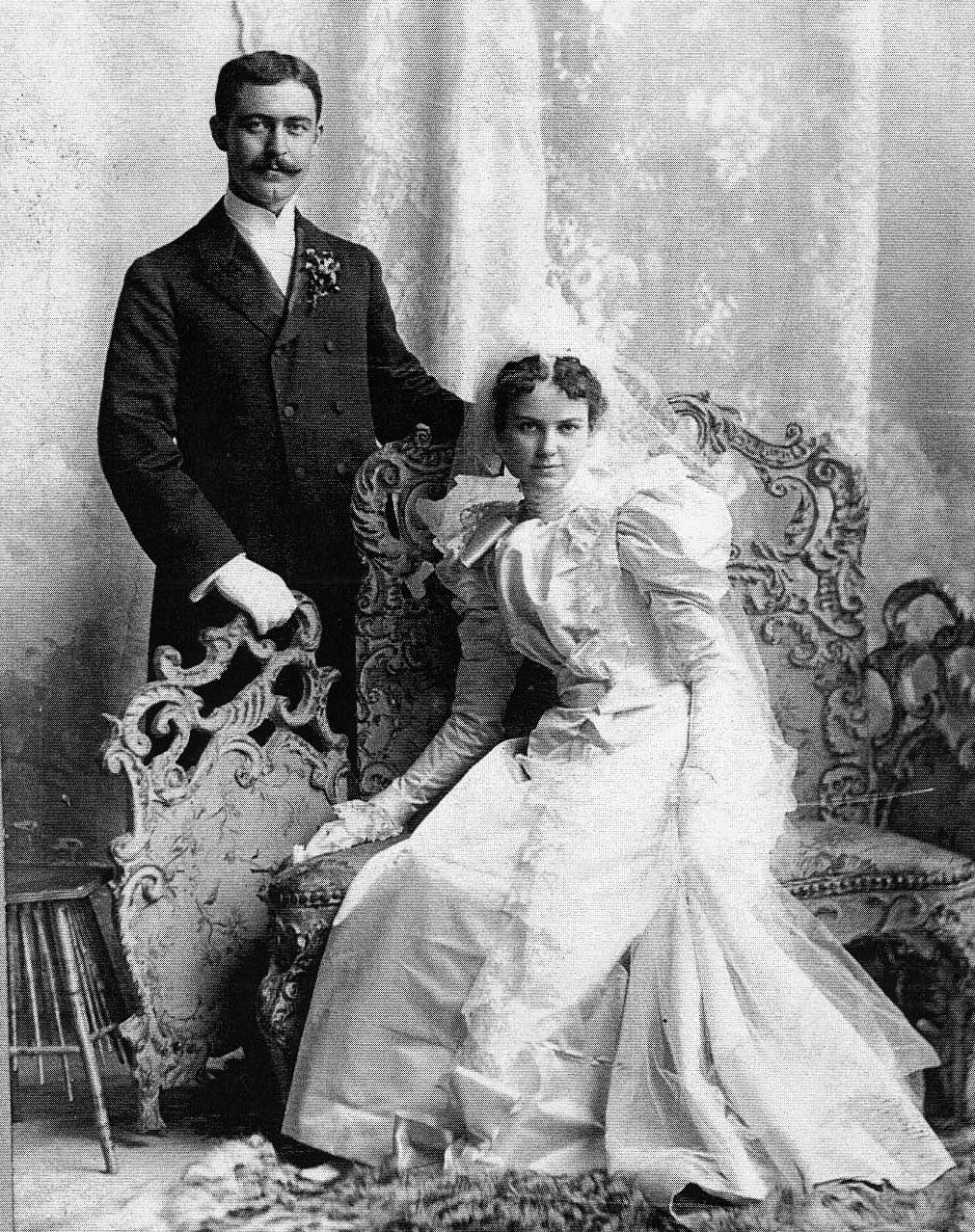 Time…
George Martin Berger & Rose “Nellie” Trefzger 1871 born1897 married 1953 died                                                Photo: 1897
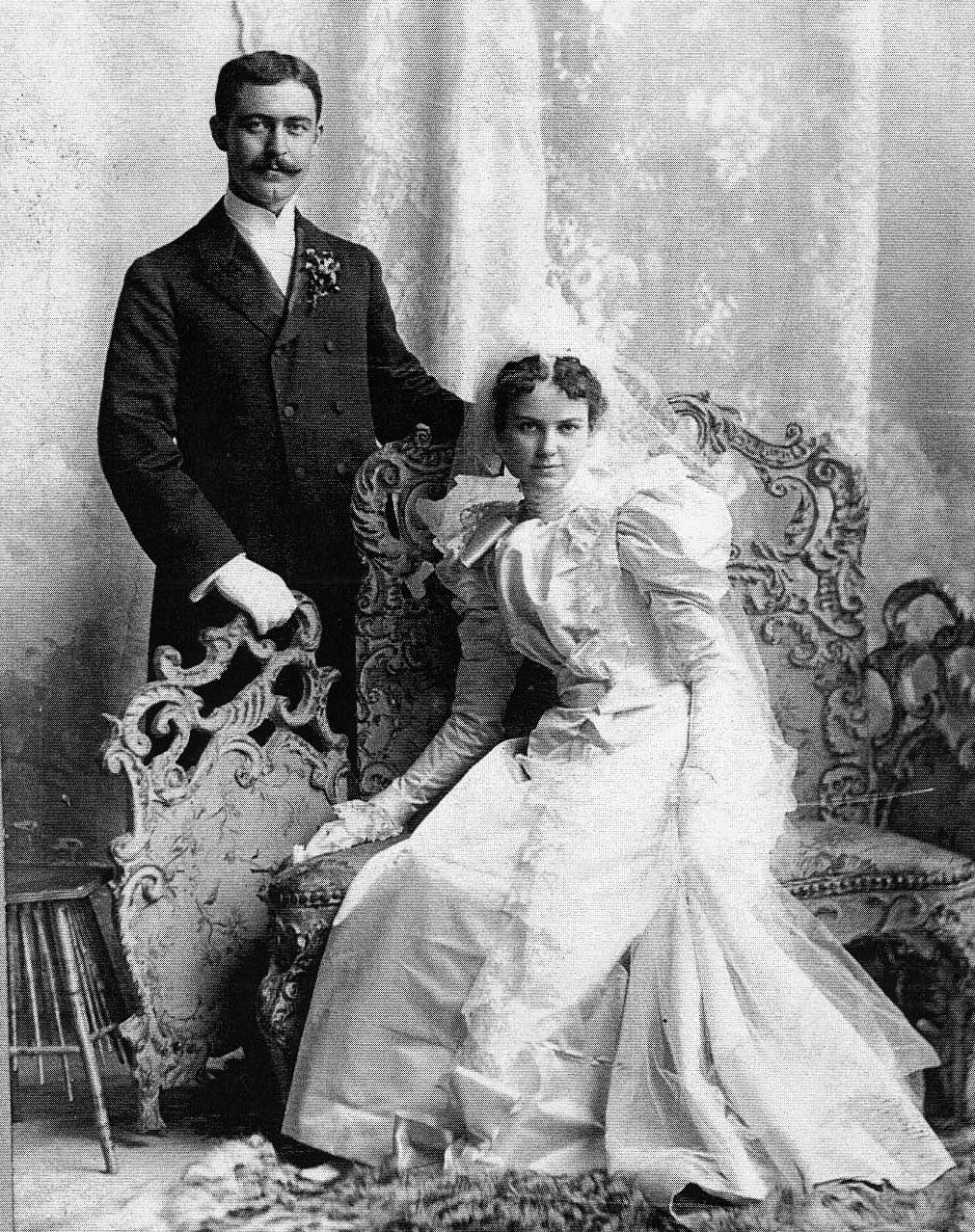 Time…
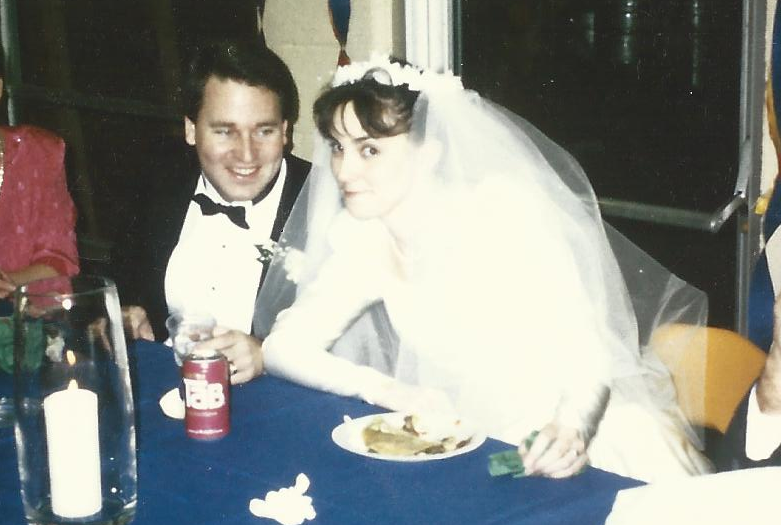 Andrew Joseph Hill & Mary Lynne Gasaway 1963 born1988 married                                                                Photo: 1988
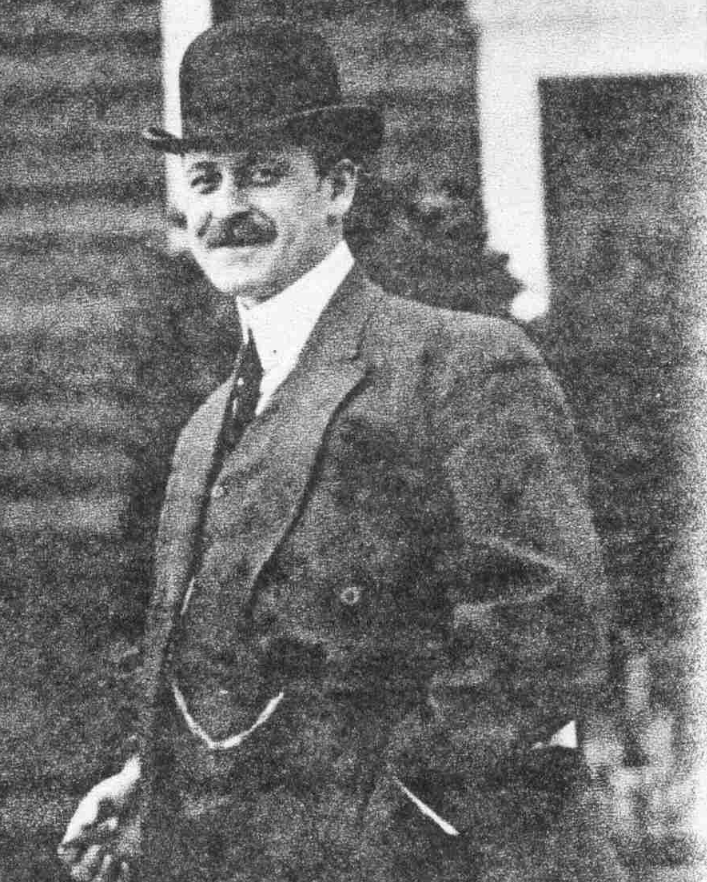 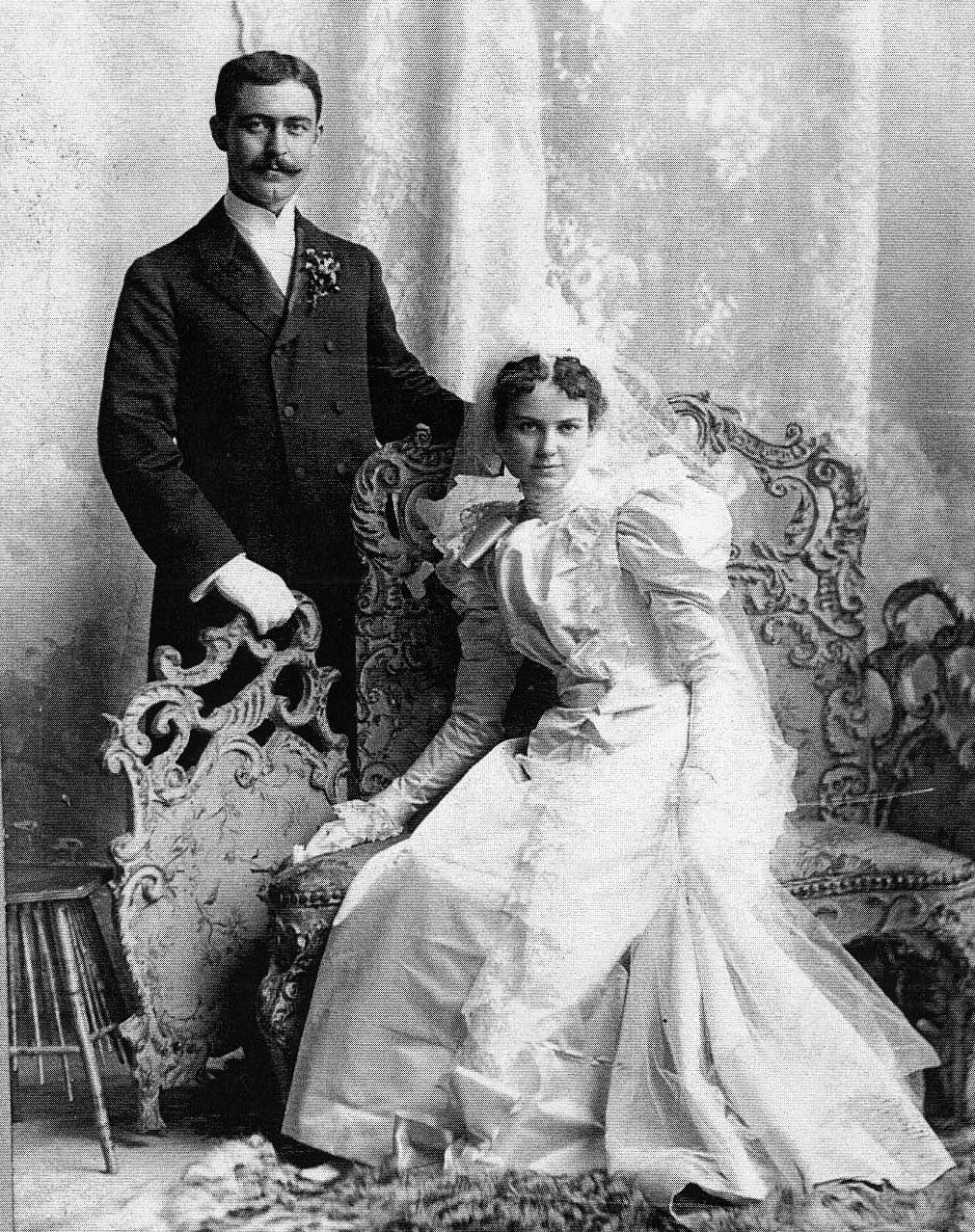 Time…
George Martin Berger 1871 born1897 married 1953 died                                                Photo: 1910
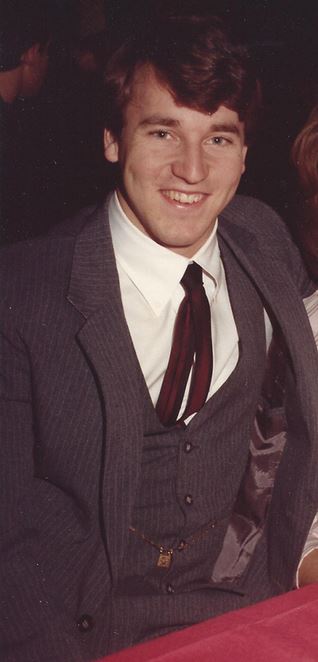 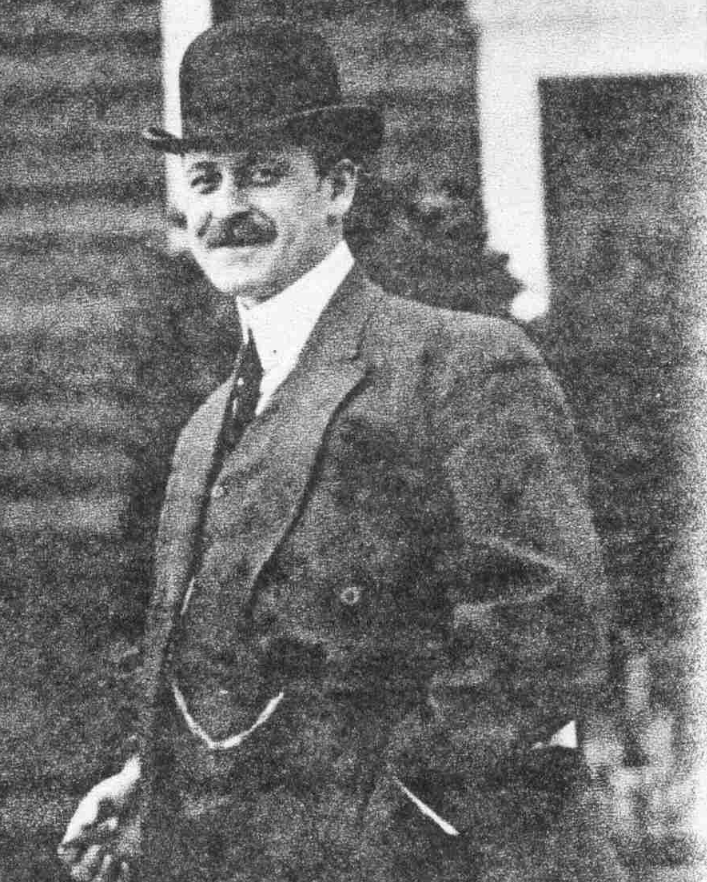 Time…
Andrew Joseph Hill 1963 born1988 married                          Photo: 1983
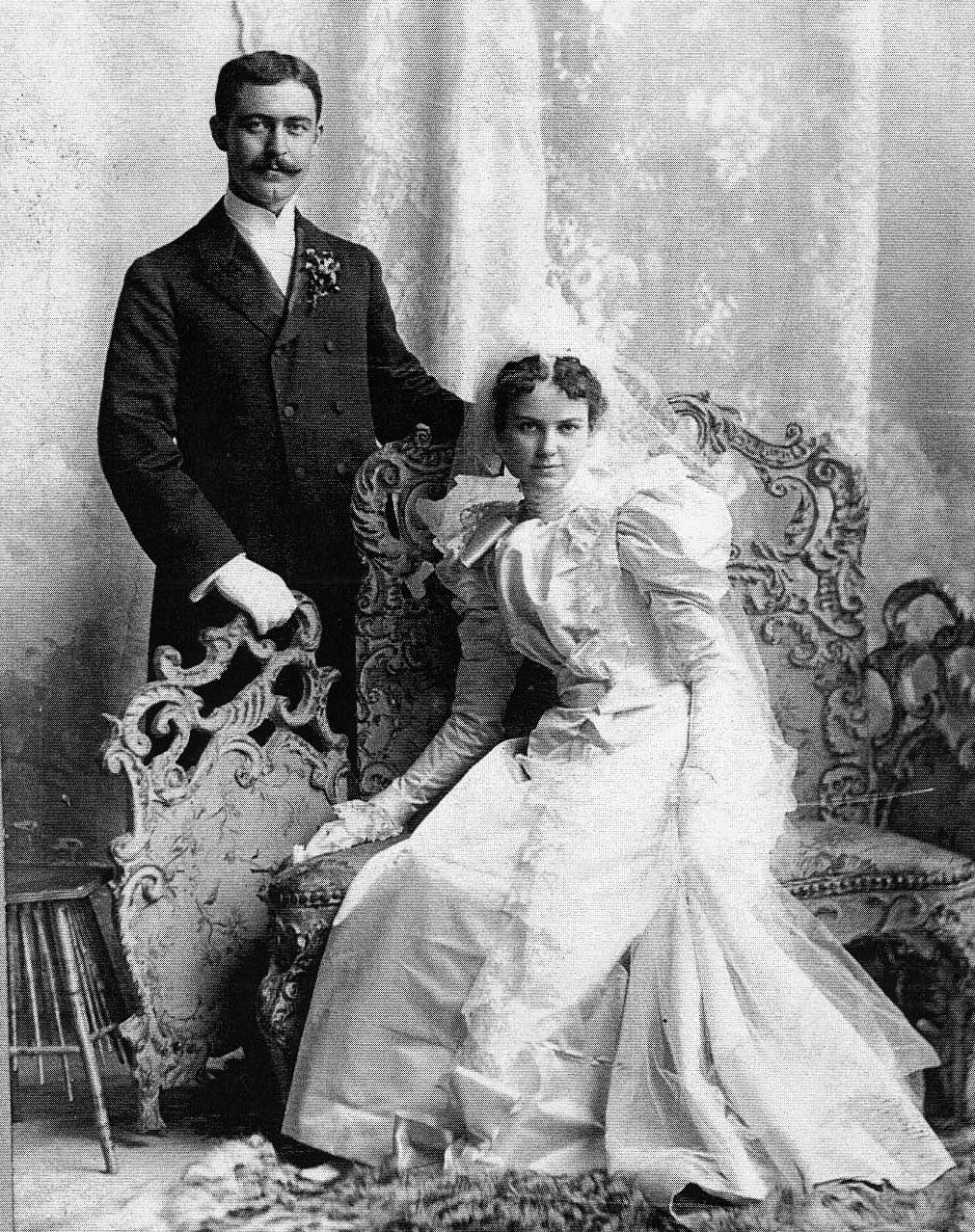 Time…
George Martin Berger & Rose “Nellie” Trefzger 1871 born1897 married 1953 died                                                Photo: 1897
Time…
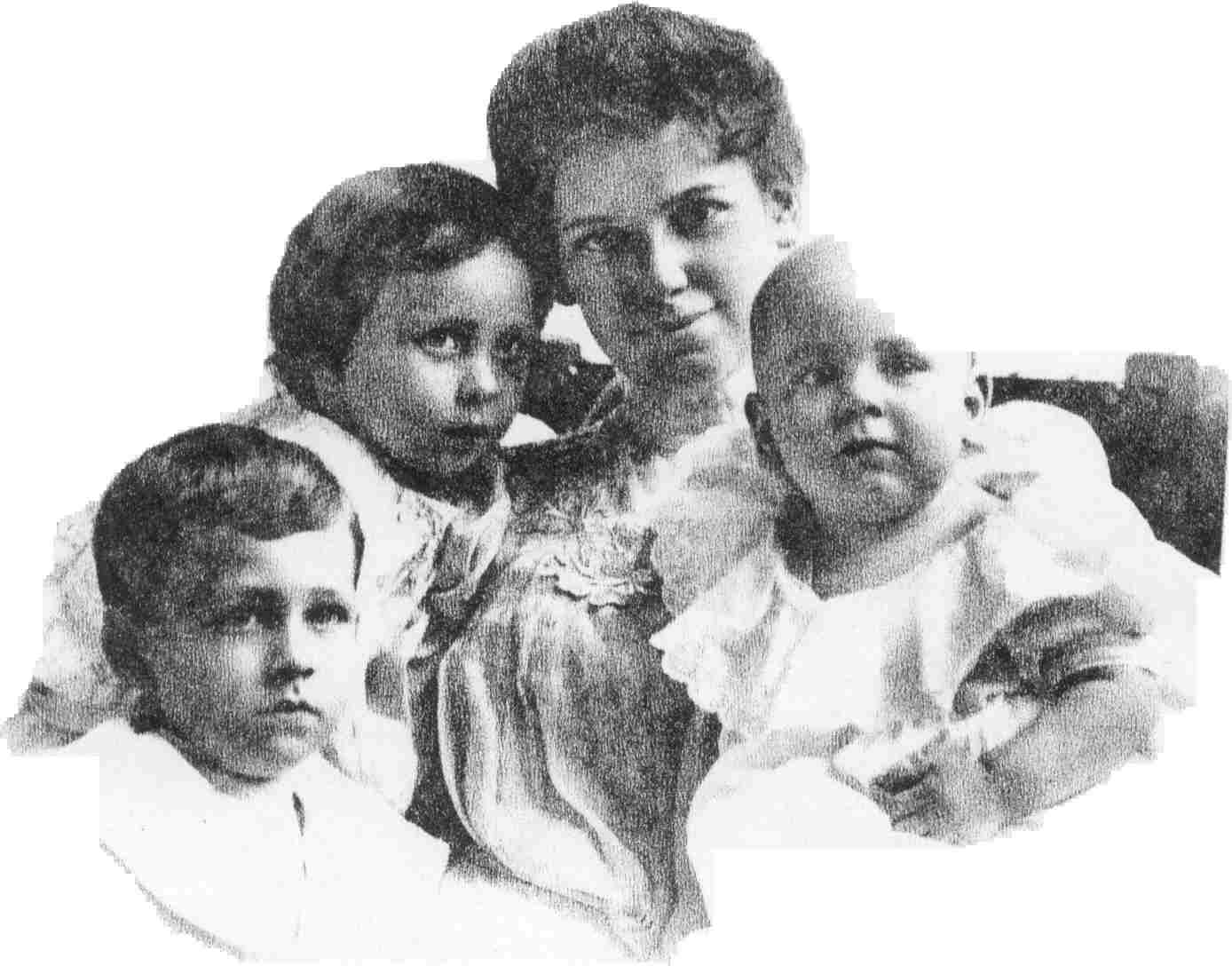 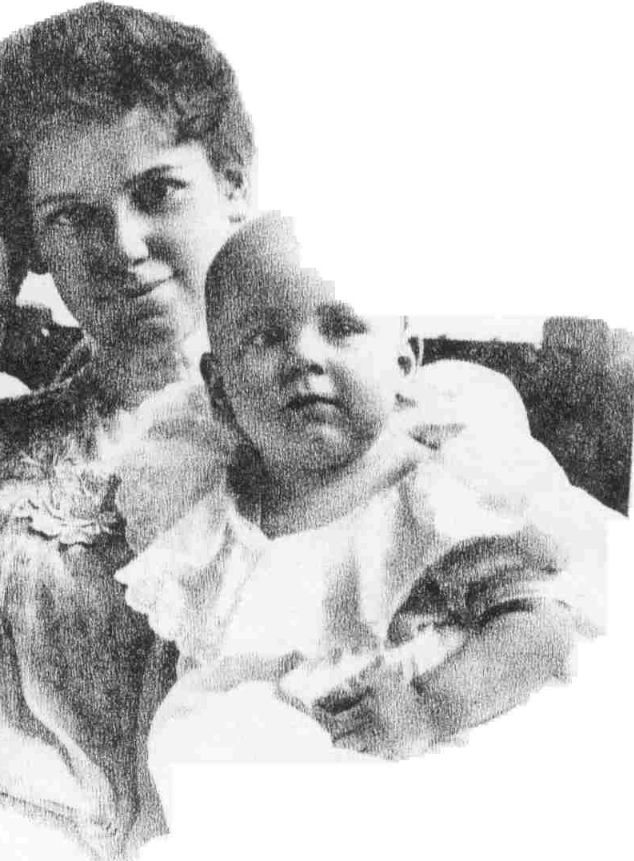 Adele Petronella Berger Colvin1911 born1934 married 2001 died                                                Photo: 1912
Time…
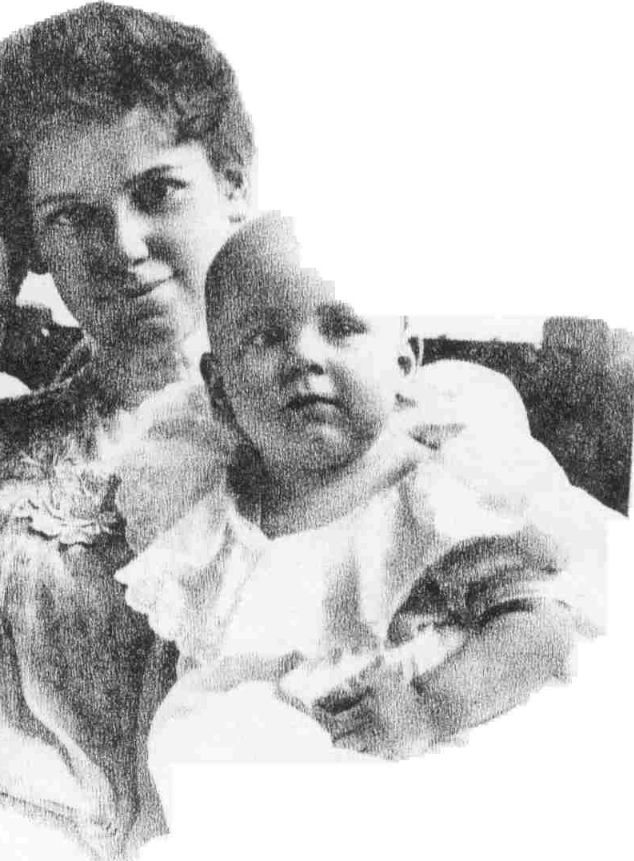 Adele Petronella Berger Colvin1911 born1934 married 2001 died                                                Photo: 1912
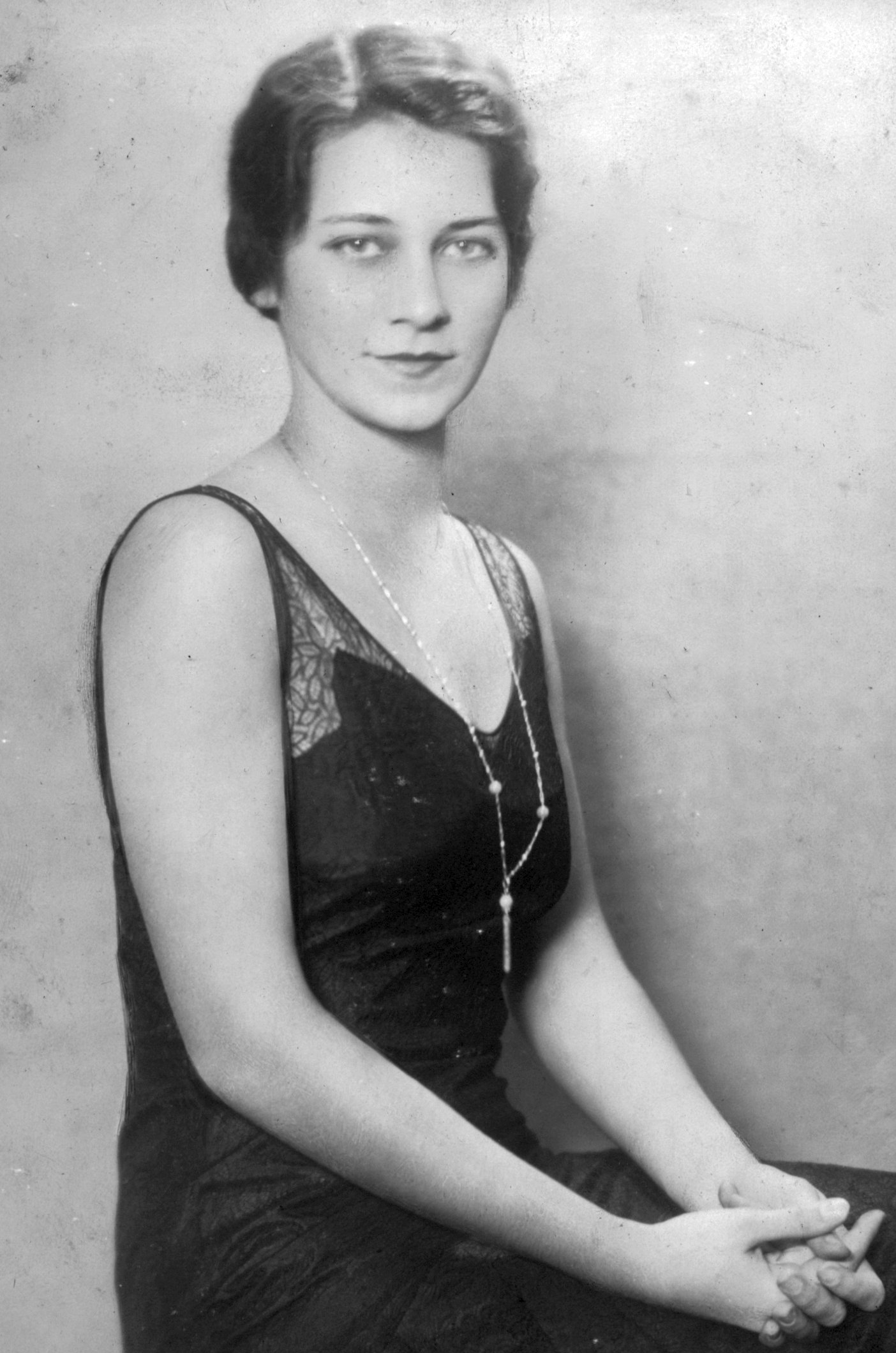 Time…
Adele Petronella Berger Colvin1911 born1934 married 2001 died                                               Photo: 1930
Time…
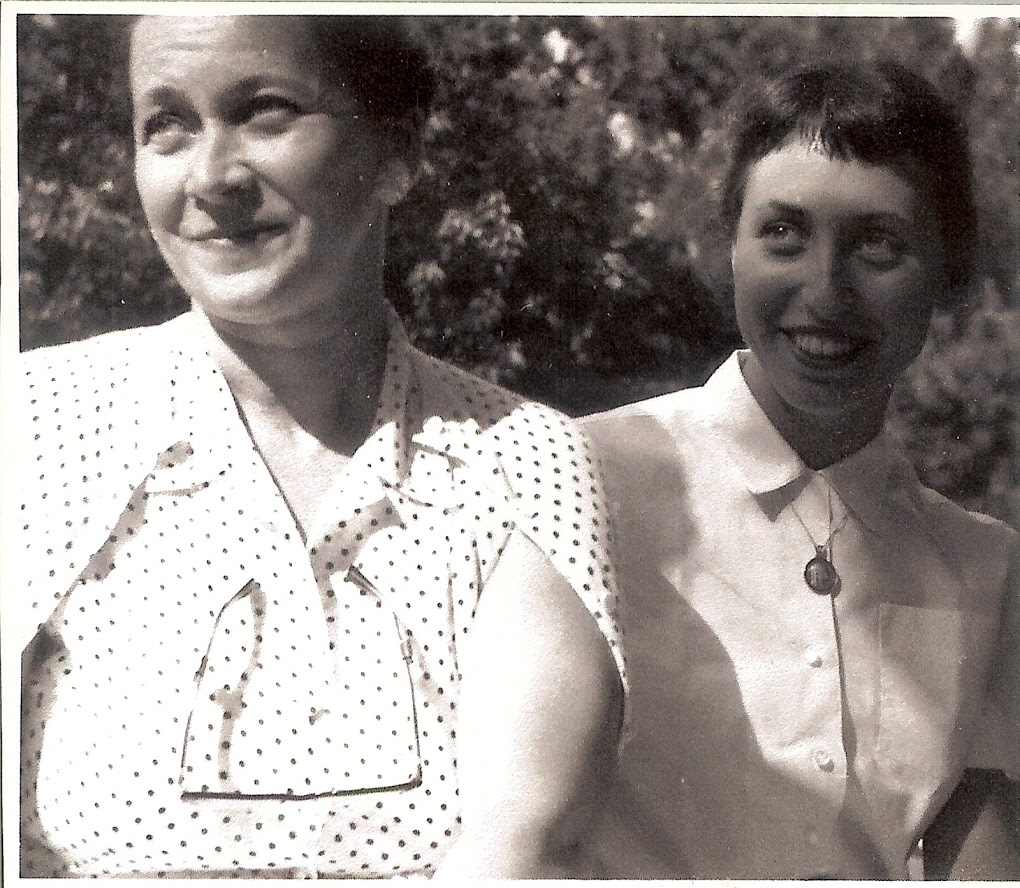 Adele Petronella Berger Colvin1911 born1934 married 2001 died                          Has 5 children, Lives to 90
Time…
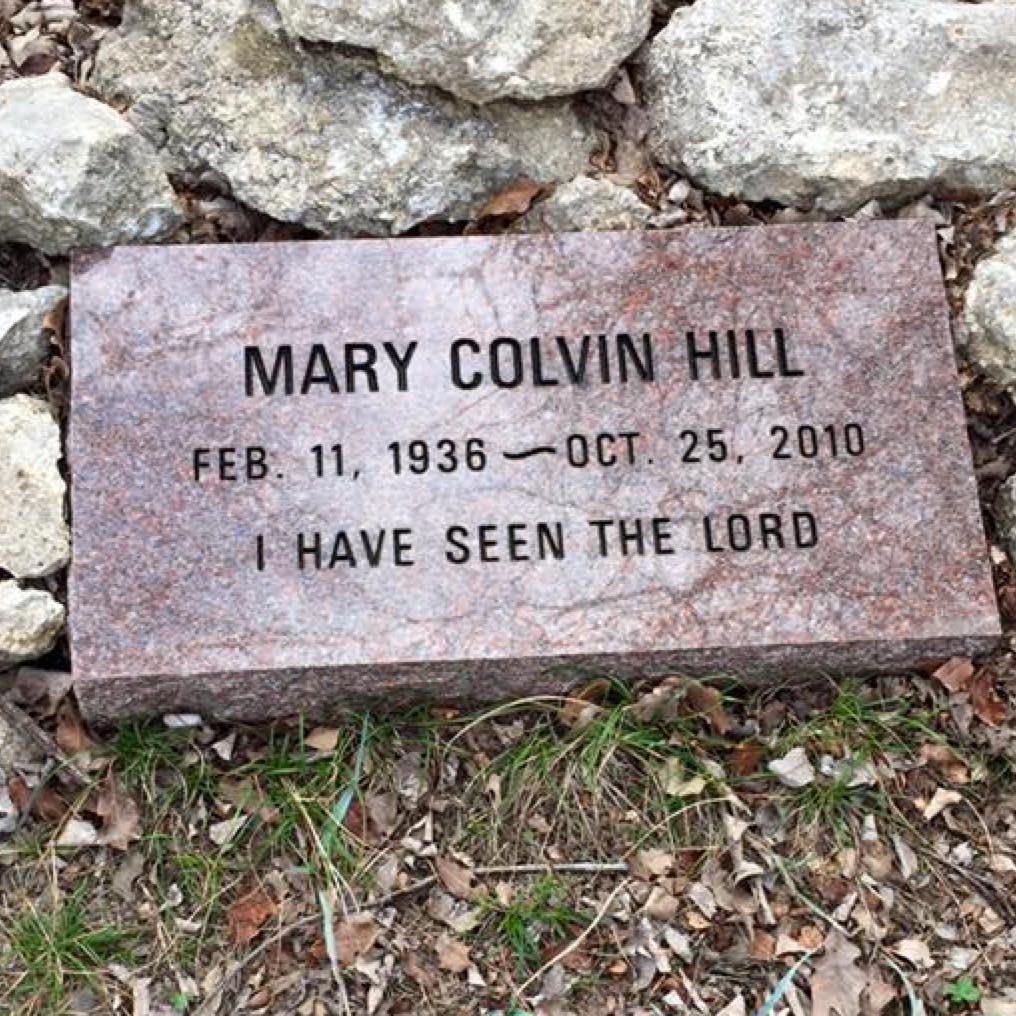 Mary Colvin Hill1936 born1959 married 2010 died                          Has 8 children, Lives to 74
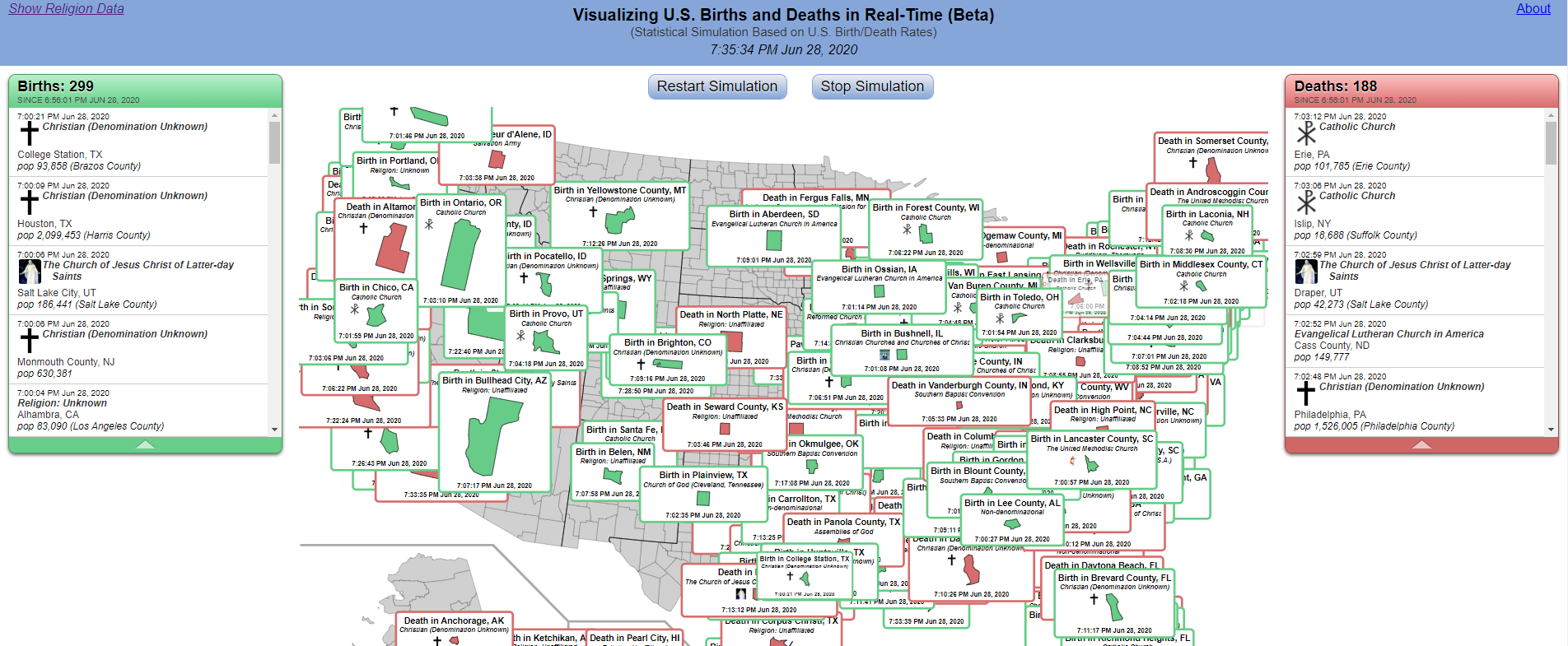 Time…
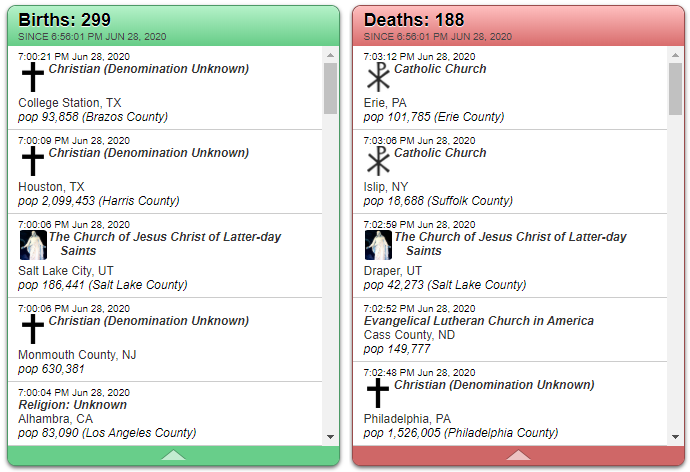 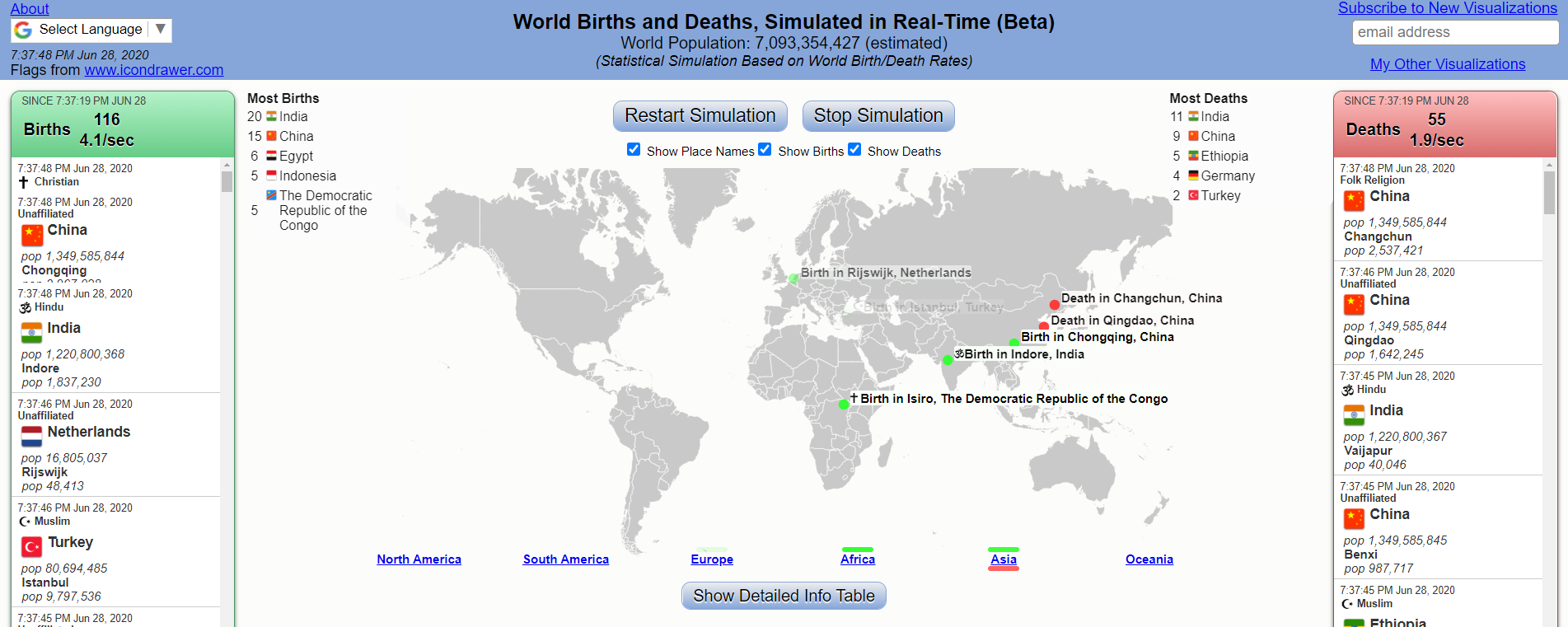 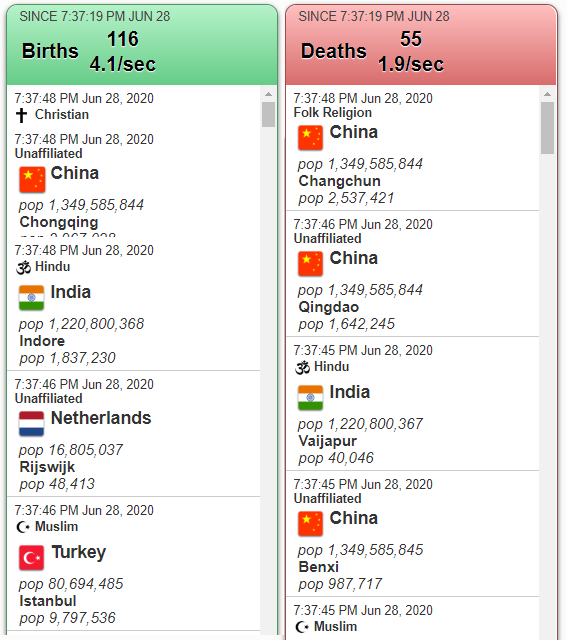 Time…
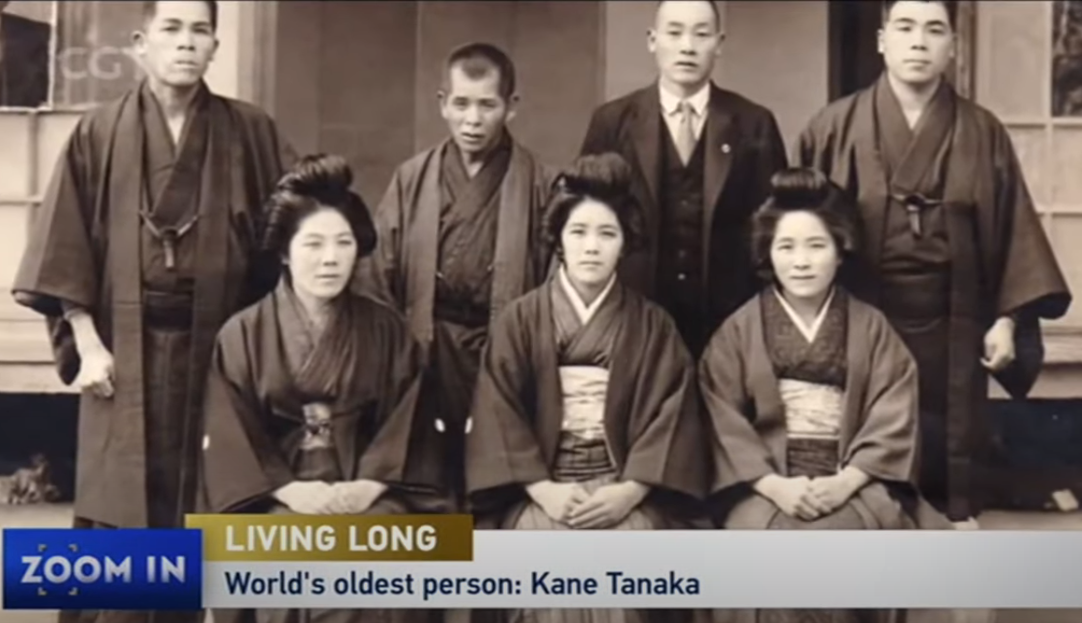 Time…
Kane Tanaka (田中カ子, 2 January 1903 – 19 April 2022) was a Japanese supercentenarian who died at the age of 119 years, 107 days (the world’s longest lived person).
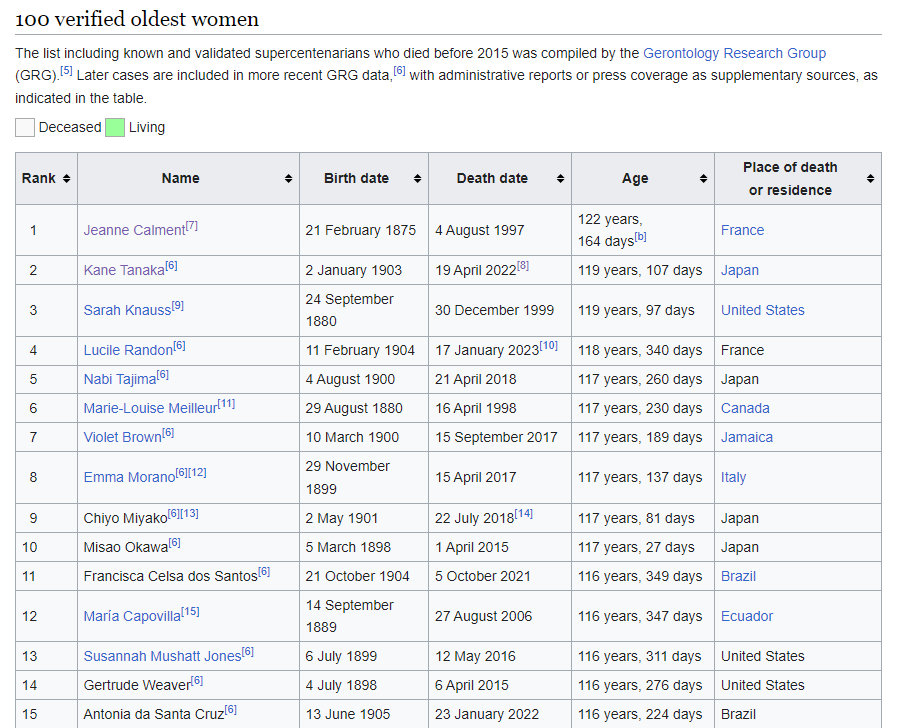 Time…
Kane Tanaka (田中カ子, Tanaka Kane, 2 January 1903 – 19 April 2022) was a Japanese supercentenarian who died at the age of 119 years, 107 days (the world’s longest lived person).
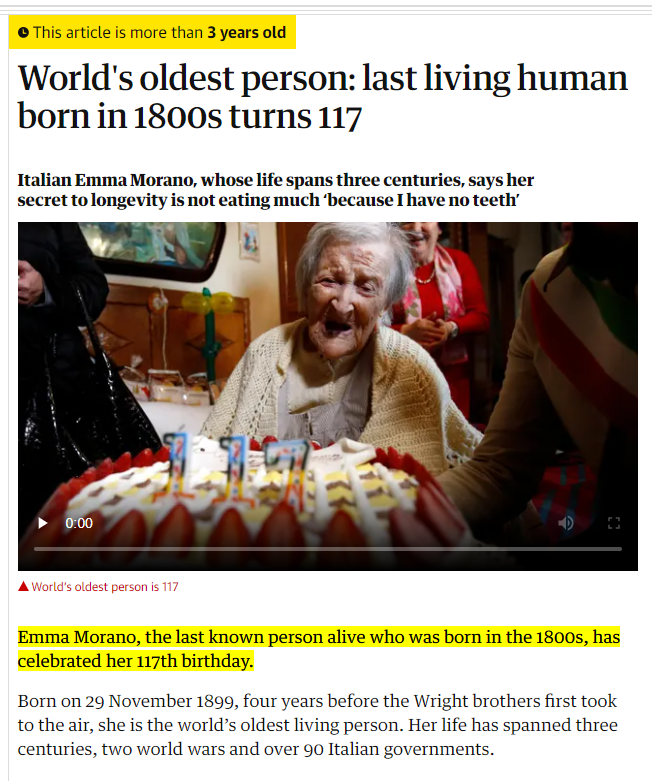 Time…
Emma Martina Luigia Morano (29 November 1899 – 15 April 2017) was an Italian supercentenarian who, before her death at the age of 117 years and 137 days, was the world's oldest living person whose age had been verified, and the last living person to have been verified as being born in the 1800s.
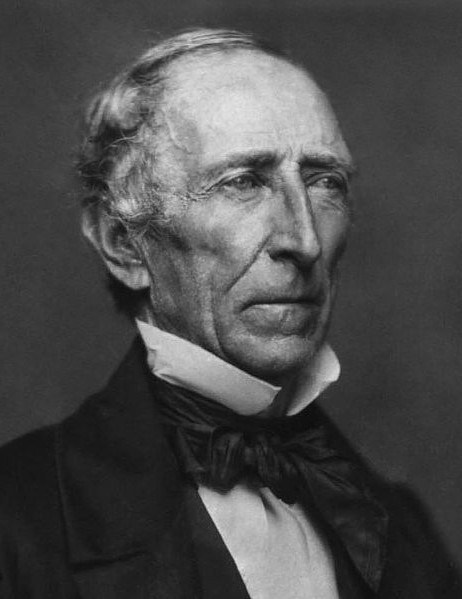 Time…
President John Tyler was born in 1790, one year after George Washington was sworn in as president.
He was the 10th President of the United States, serving from 1841-1845 and signing the Annexation of Texas.
Time…
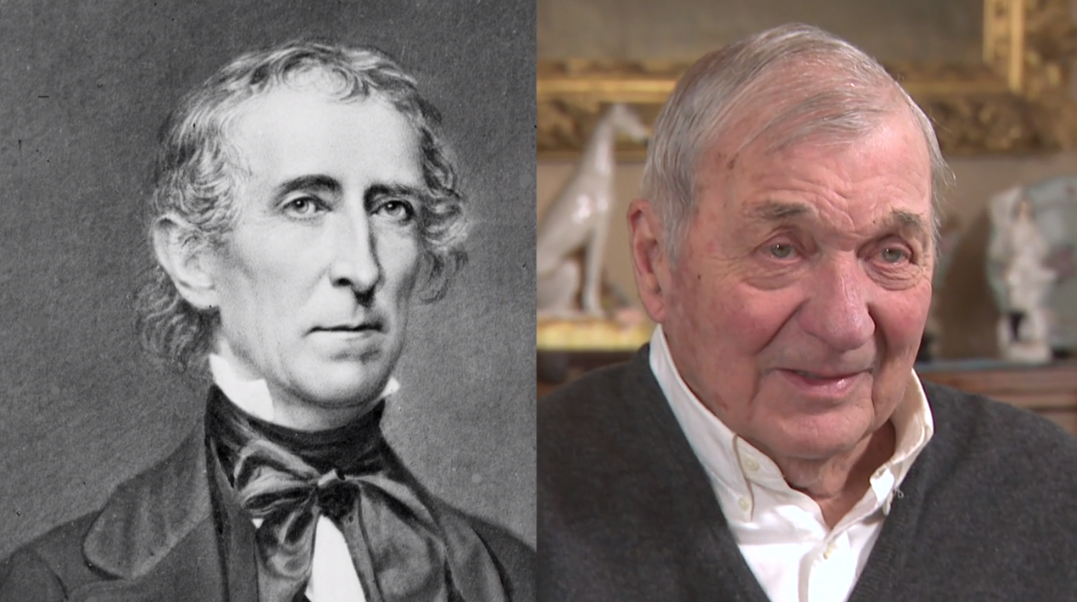 President Tyler has a living grandson, Harrison Ruffin Tyler, who was born on 09 November 1928
(age 94).
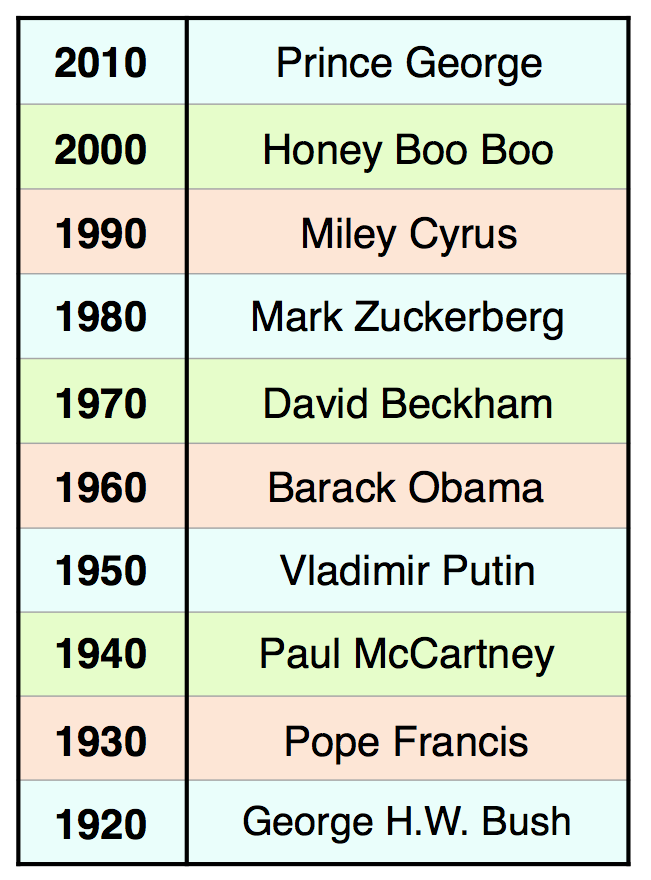 Time…
These are the decades in which these individuals were born:
Time…
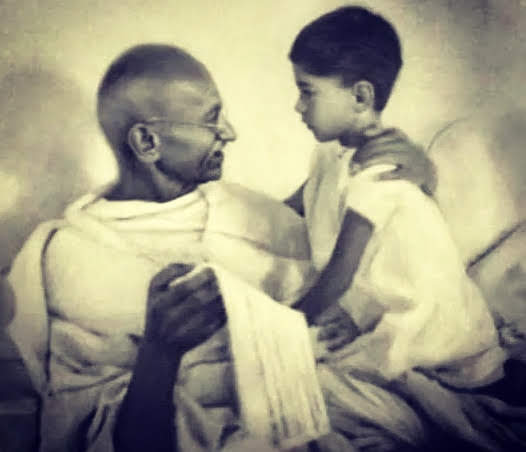 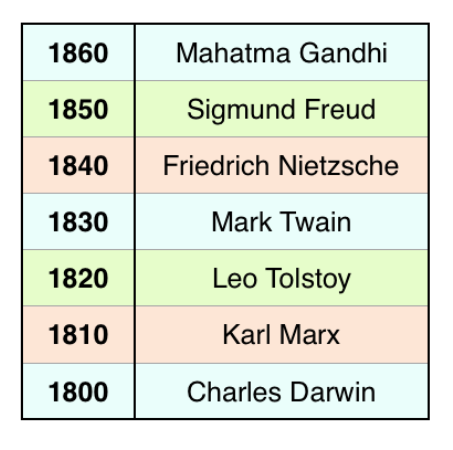 Time…
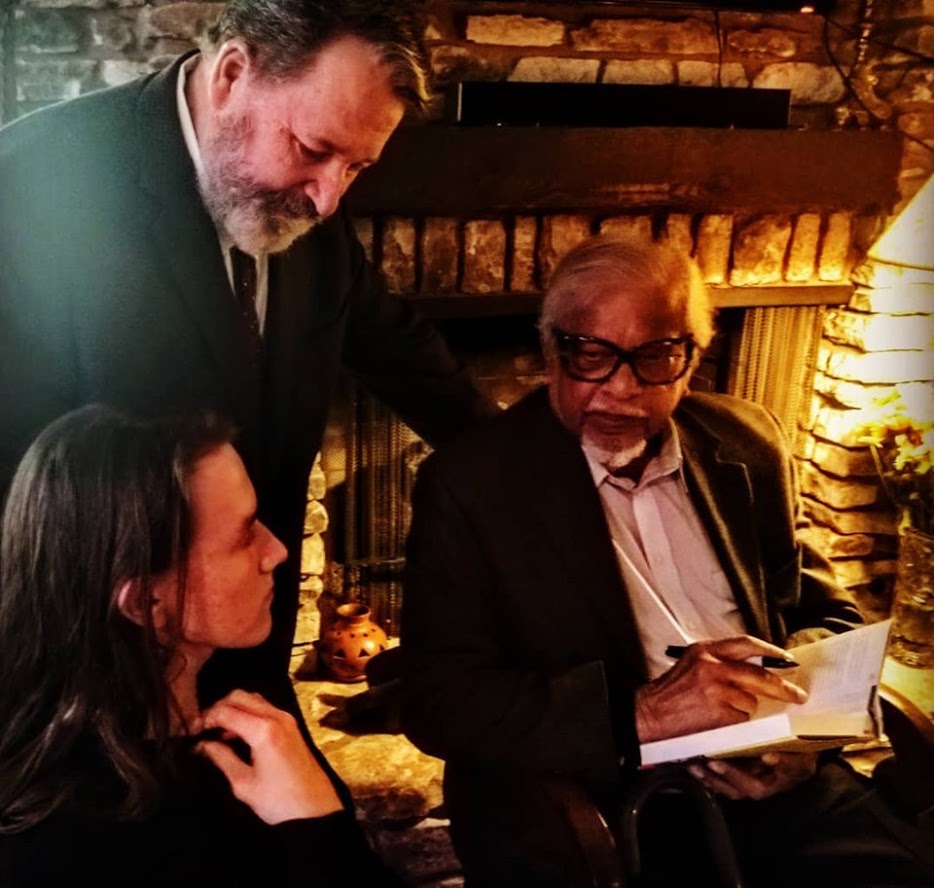 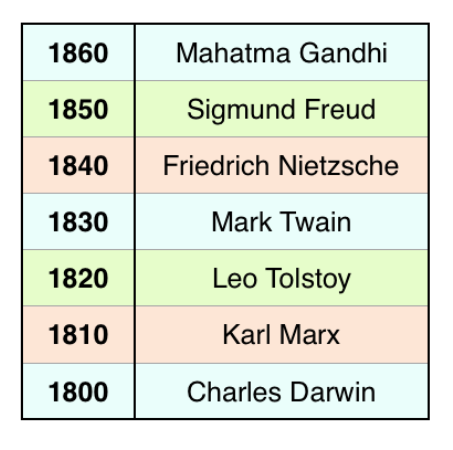 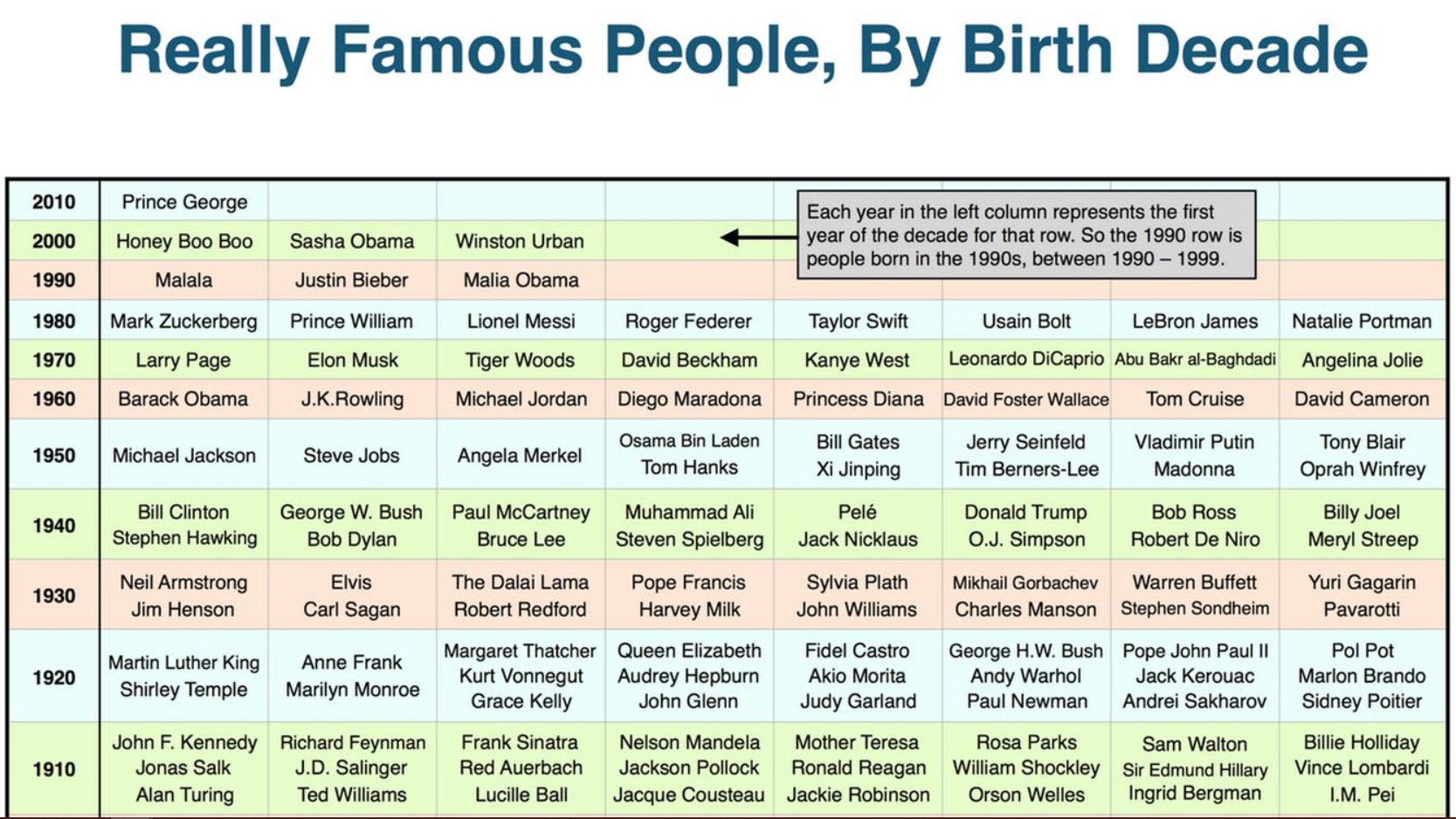 Time…
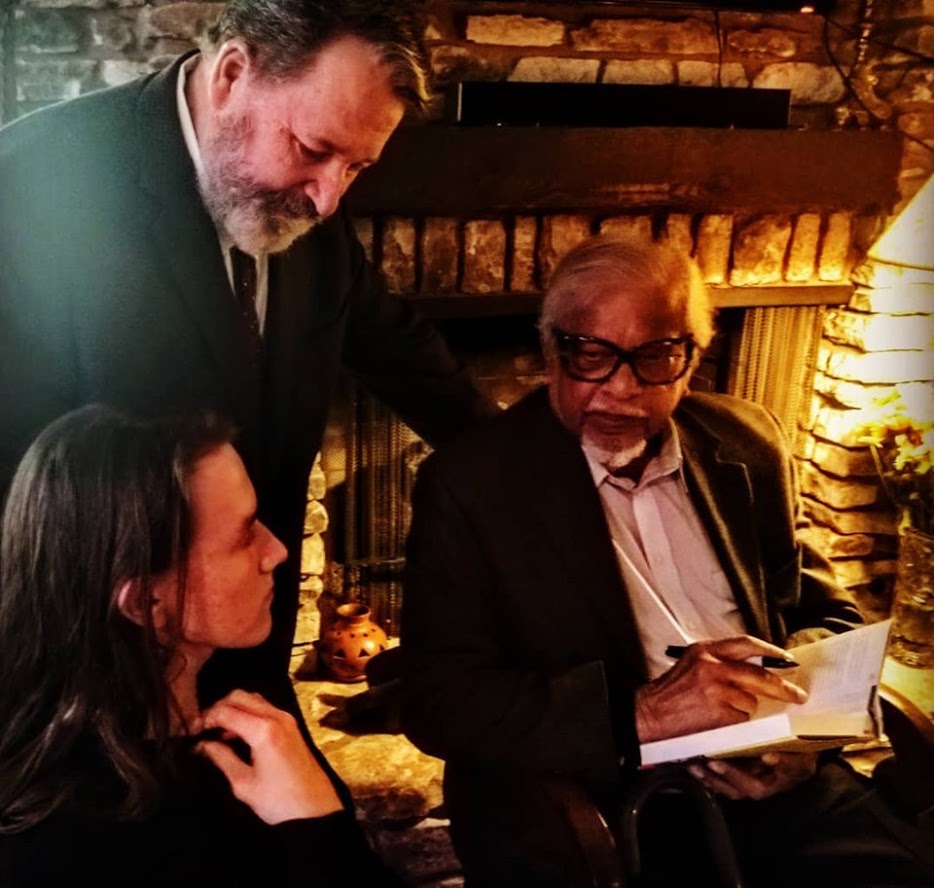 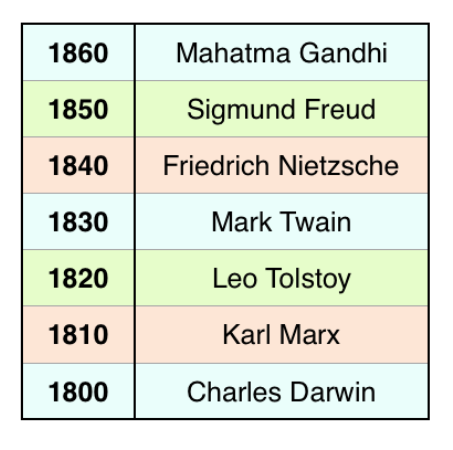 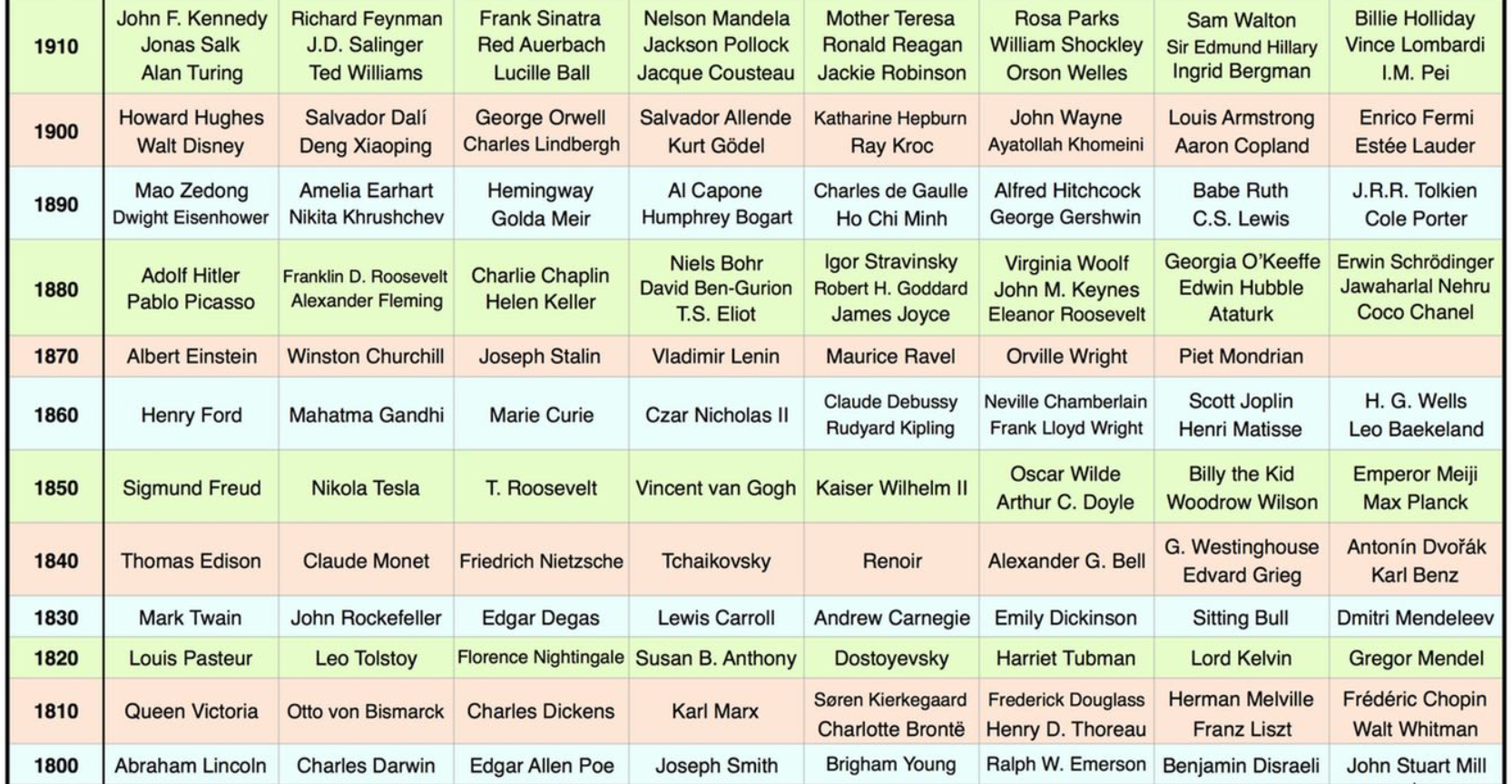 Time…
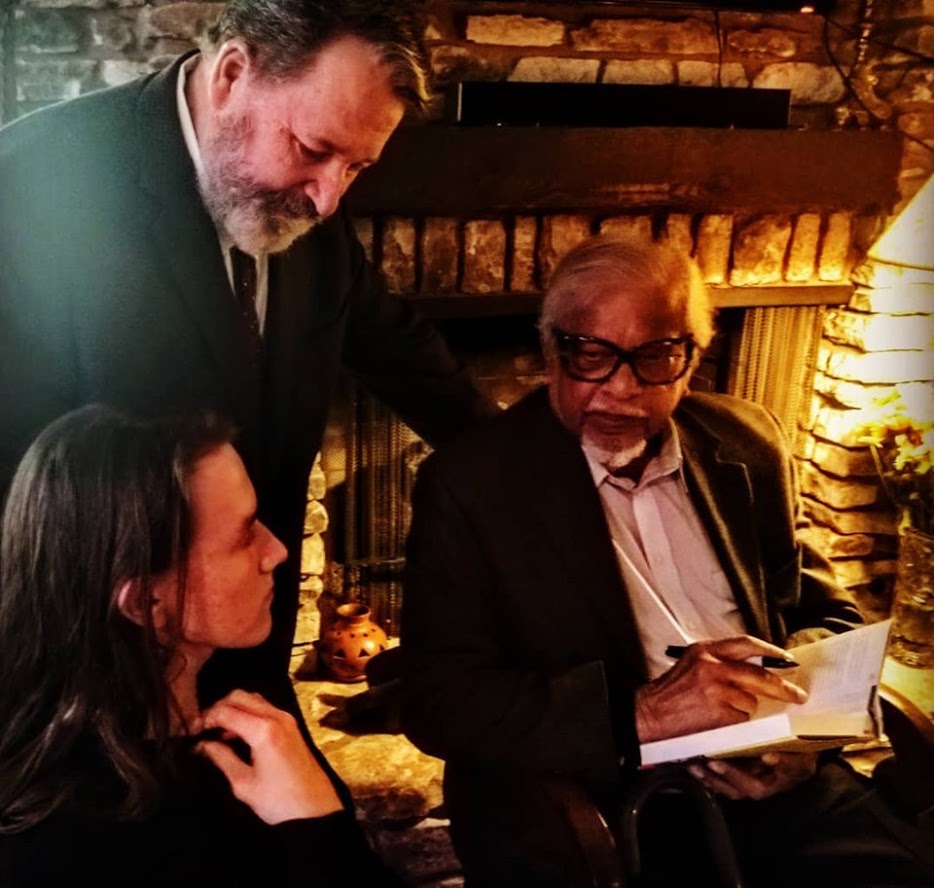 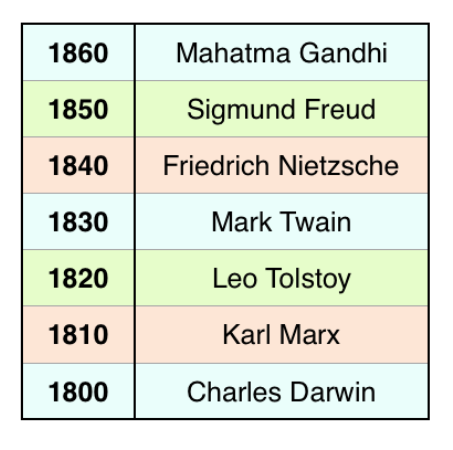 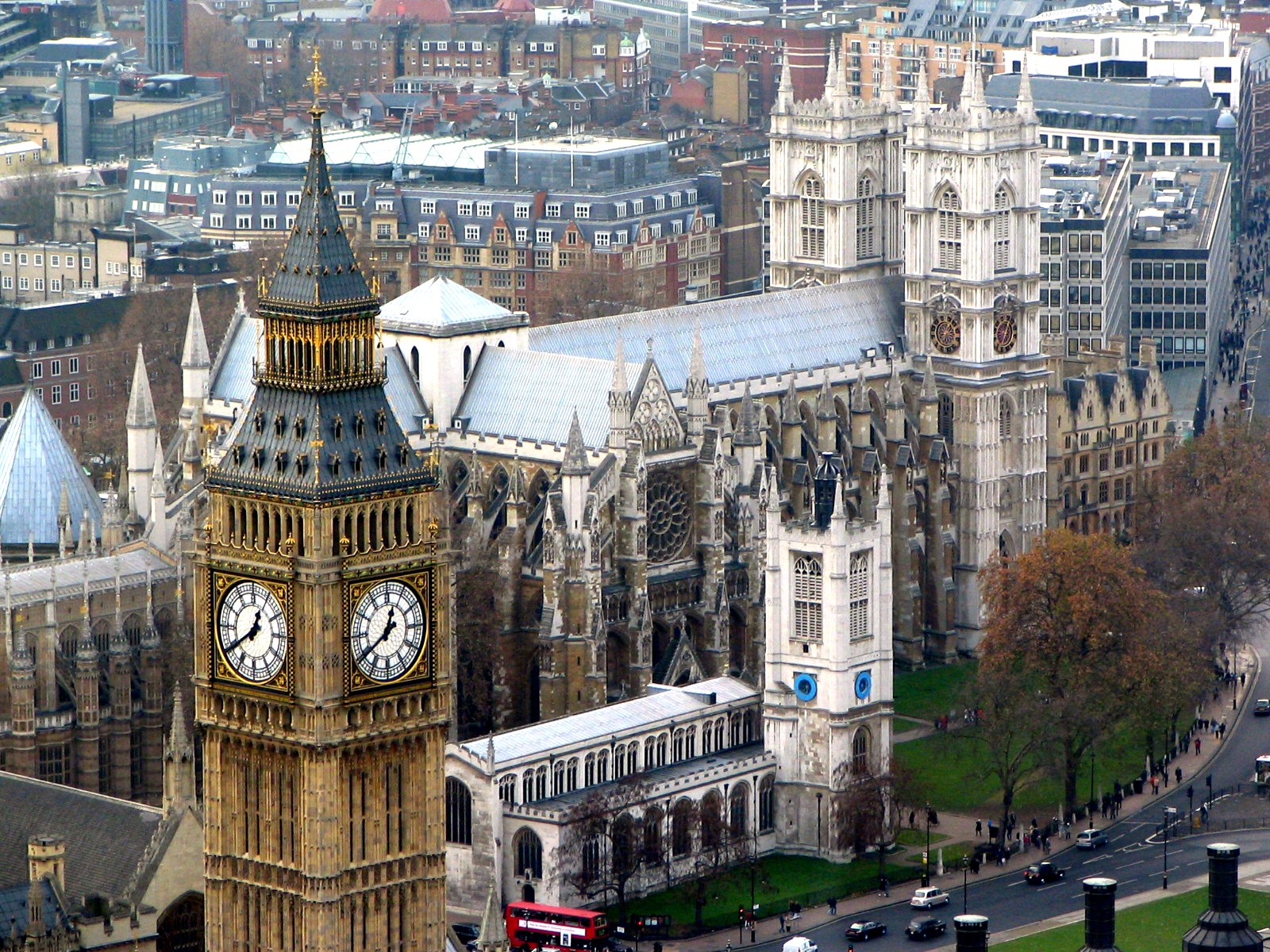 What does this say about the concept of law?
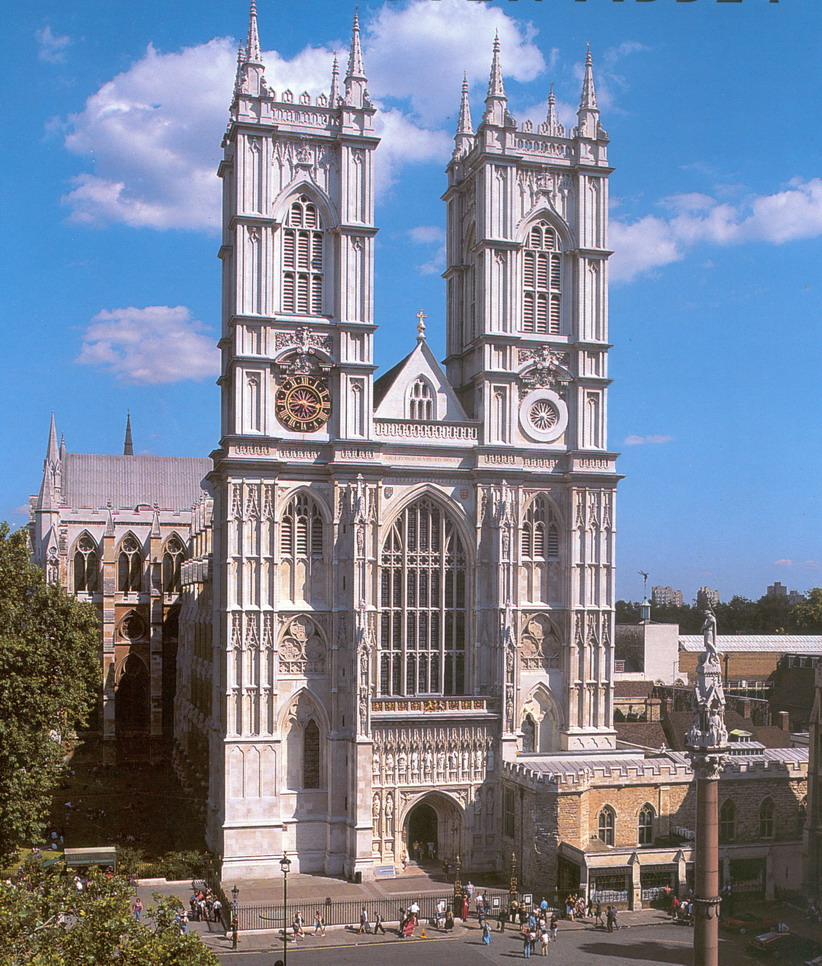 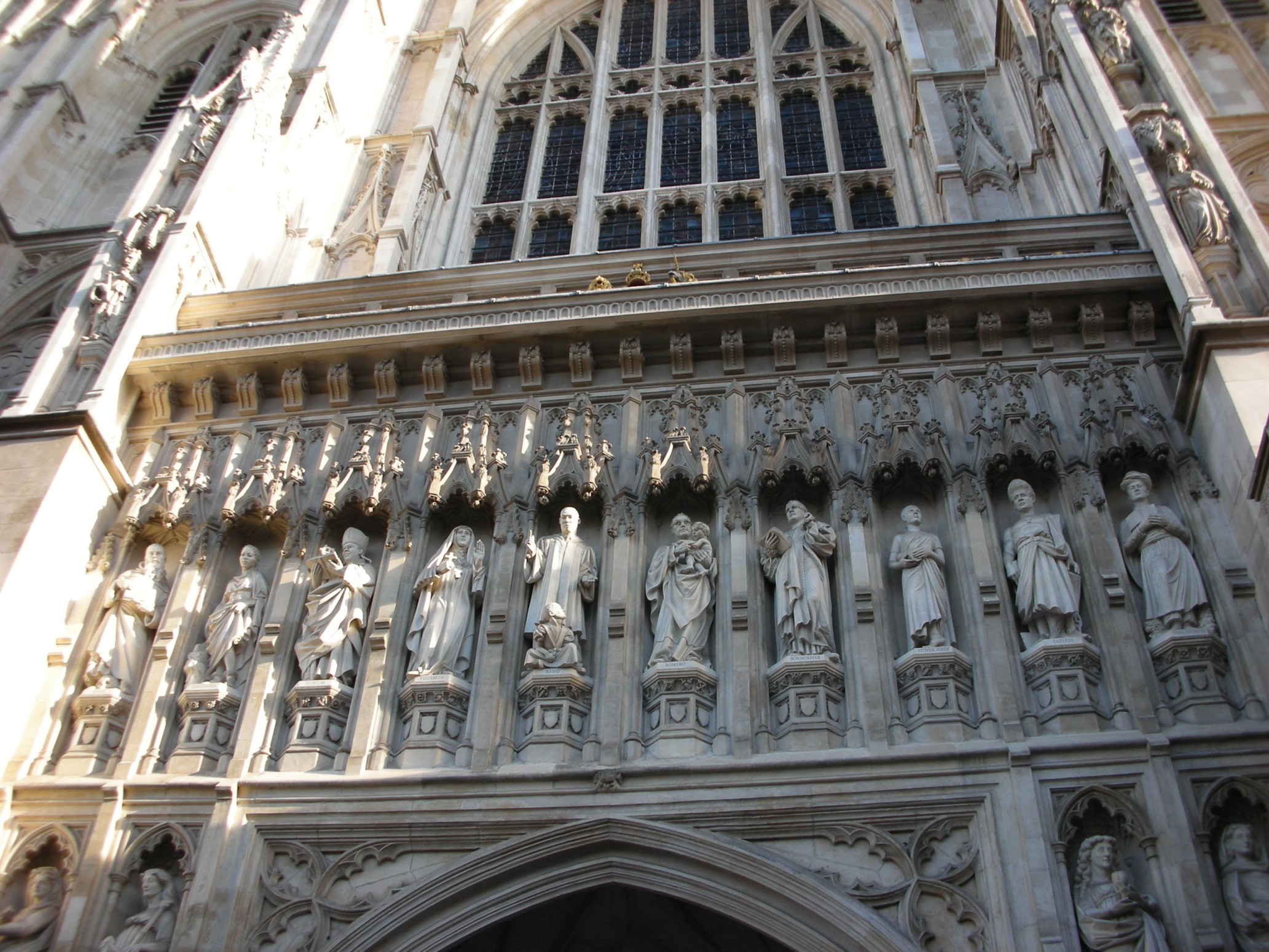 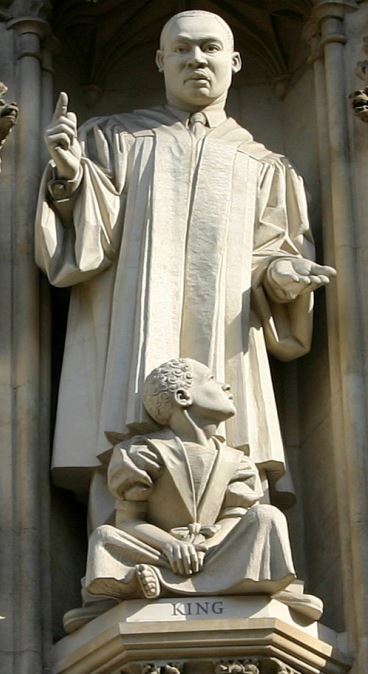 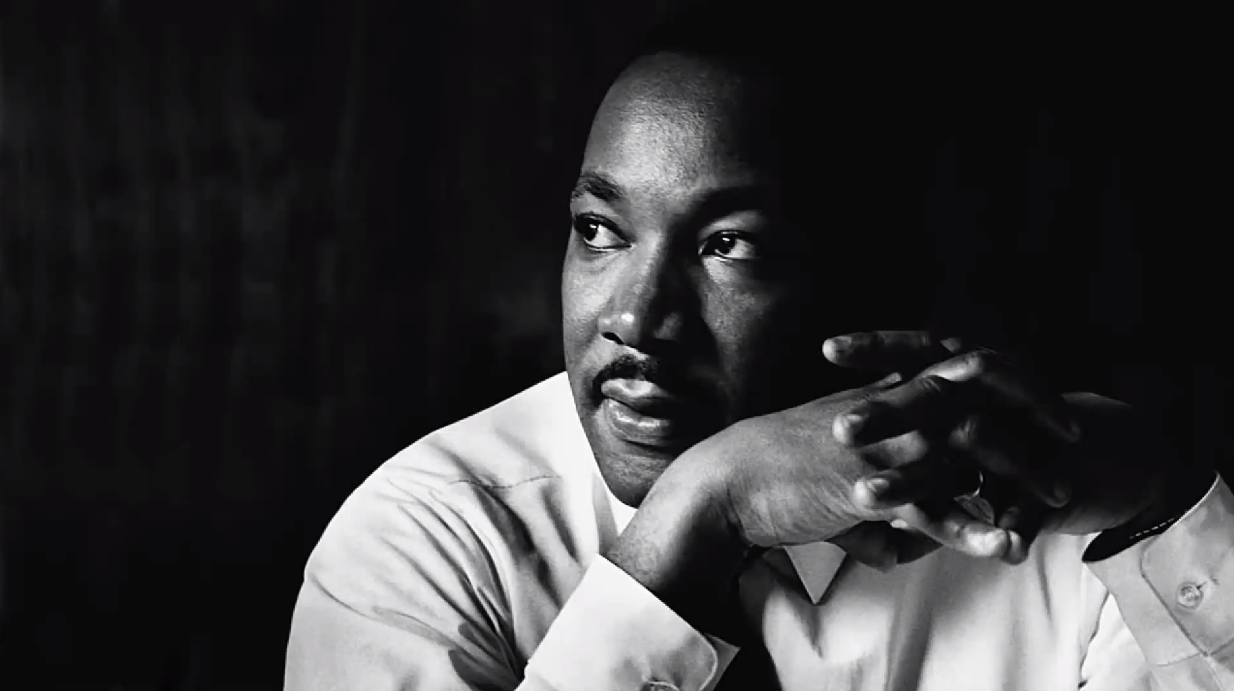 Time…
There are some surprises, such as Martin Luther King, Jr. and Anne Frank being born in 1929.
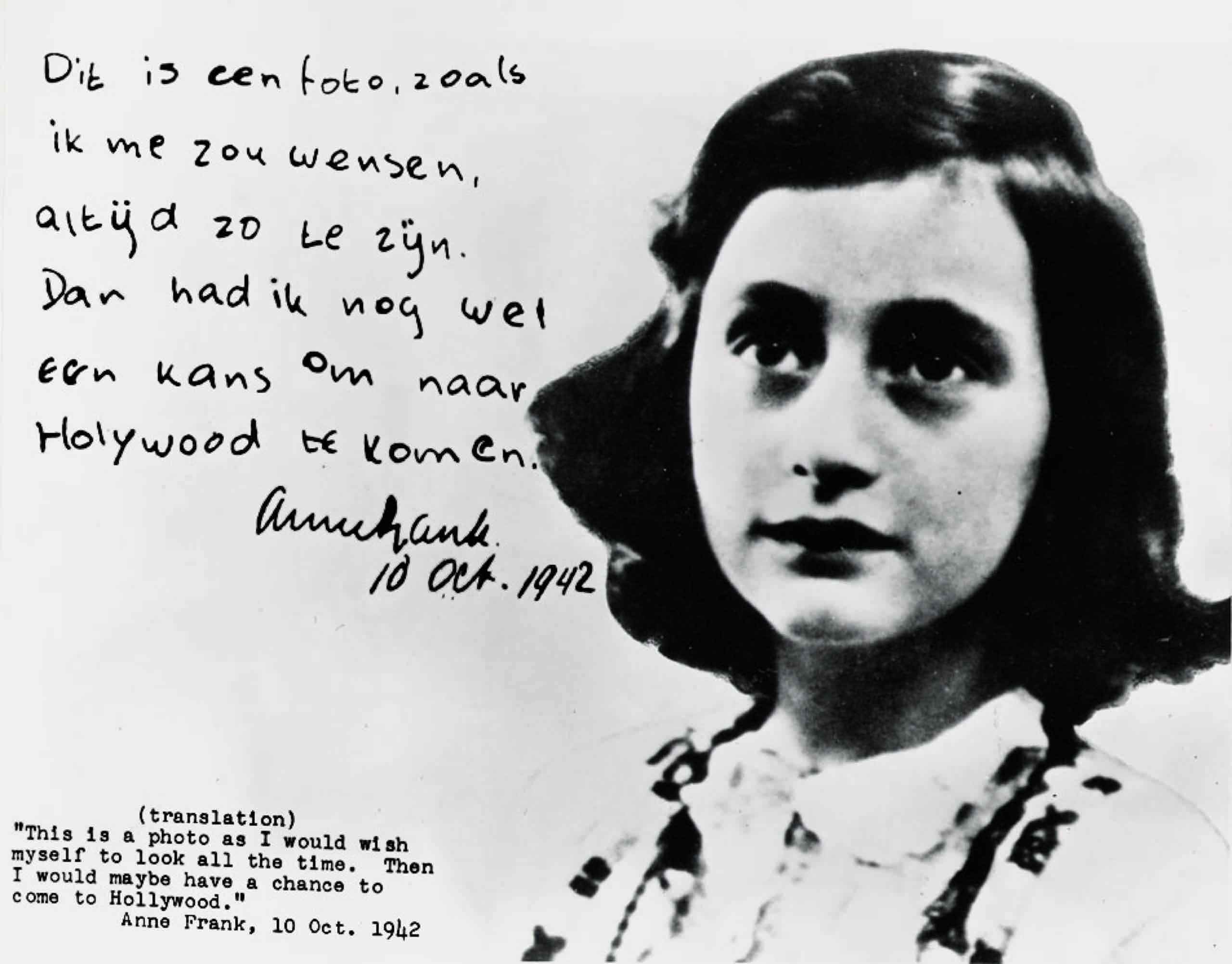 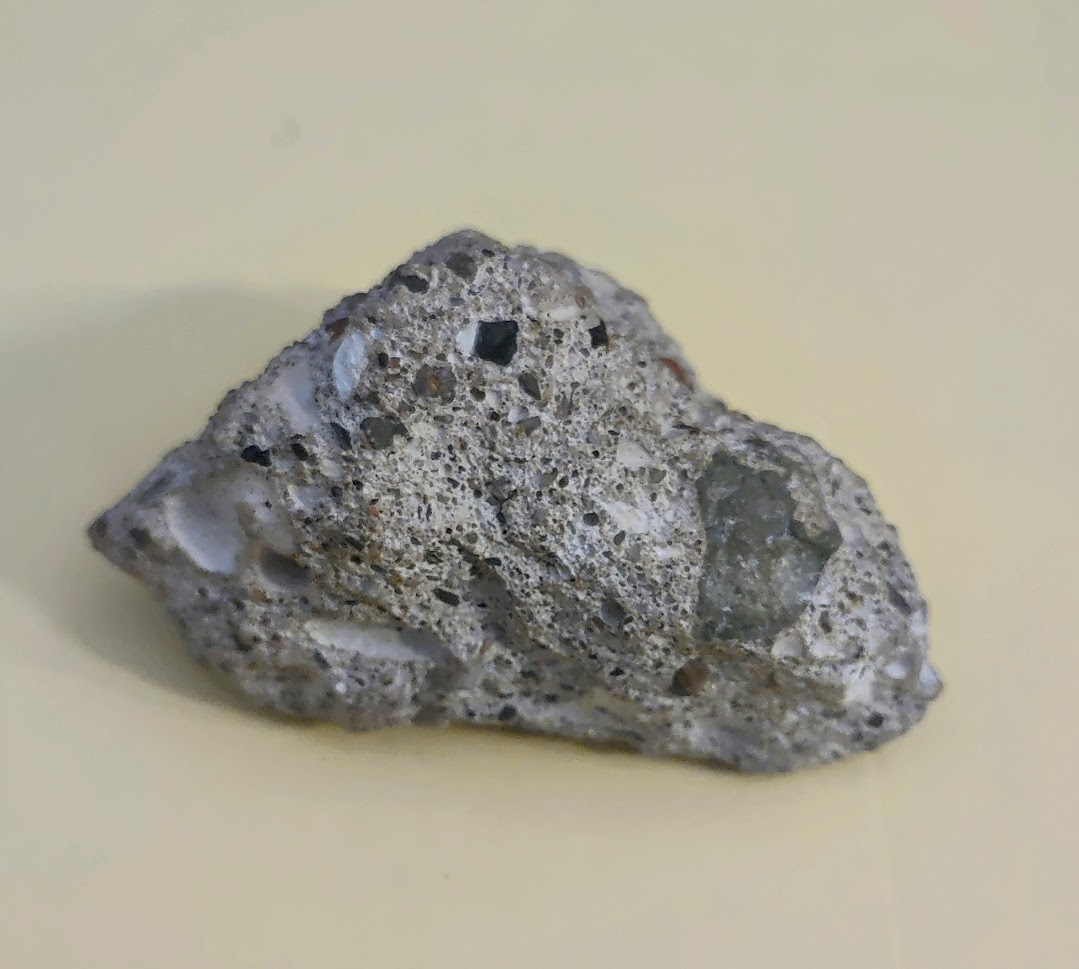 Time… 33 years, 2 months, 29 days
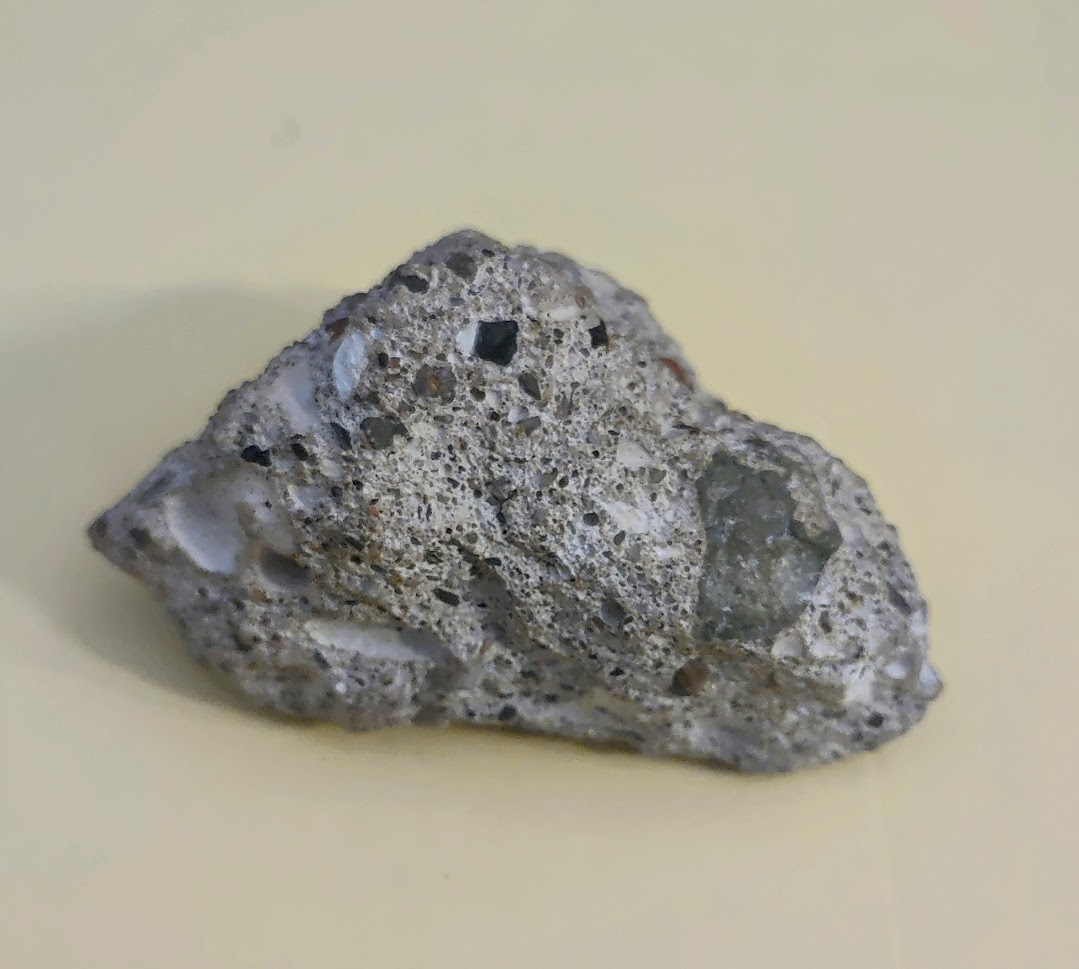 Time… 33 years, 2 months, 29 days
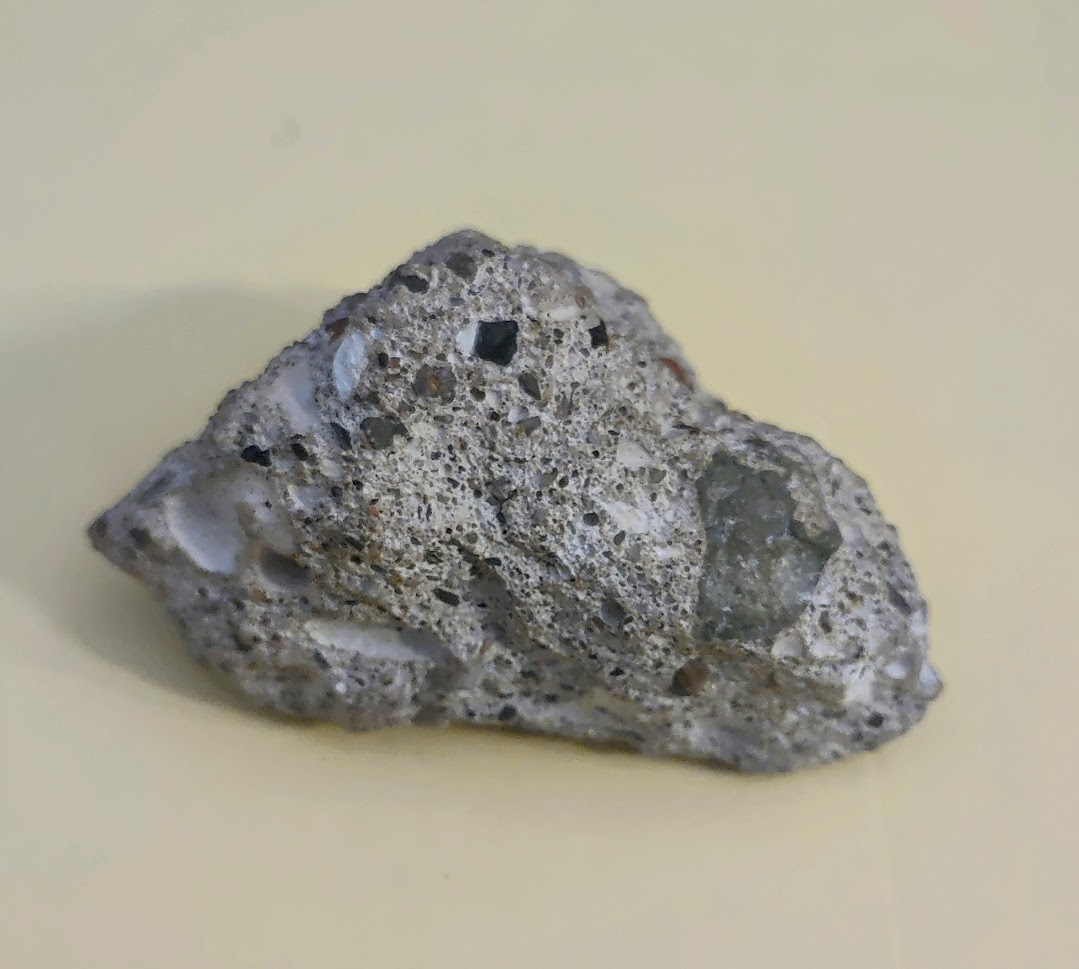 The Berlin Wall Falls and USSR Dissolves

The world was taken by surprise when, during the night of November 9, 1989, crowds of Germans began dismantling the Berlin Wall — a barrier that for almost 30 years had symbolized the Cold War division of Europe.
 By October 1990, Germany was reunified, triggering the swift collapse of the other East European regimes.
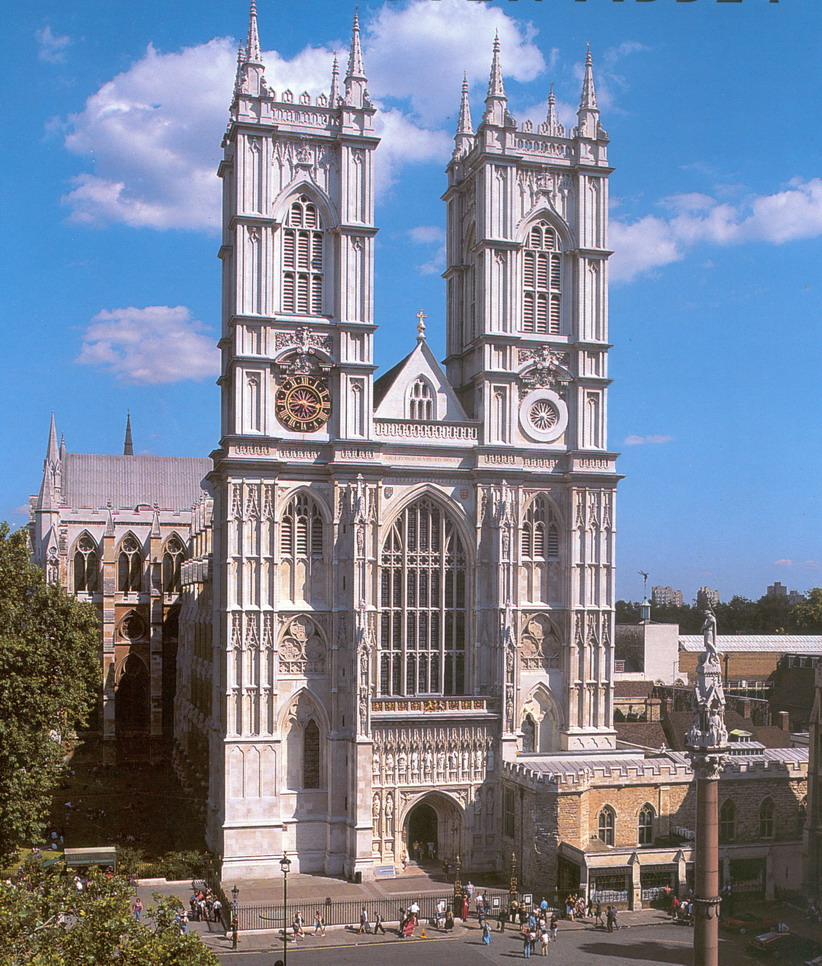 Time… 1,000 years
Westminster Abbey
The history of Westminster Abbey can be traced back to its creation in 1050 when Edward the Confessor began building his church on the west end of Thorney Island. 
The foundation was laid by King Edgar around 1090 and it became an abbey during the late 1100s under Henry II.
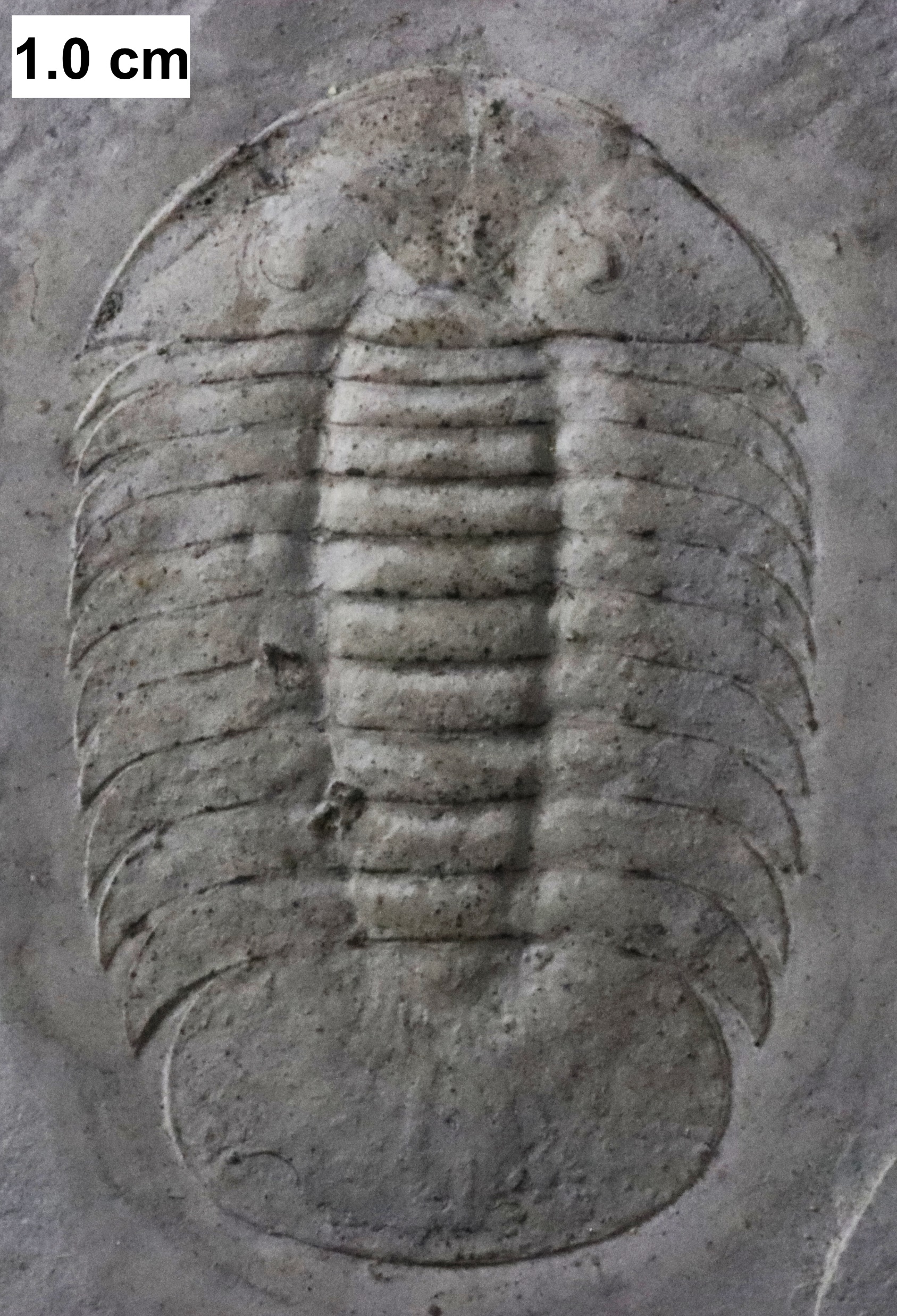 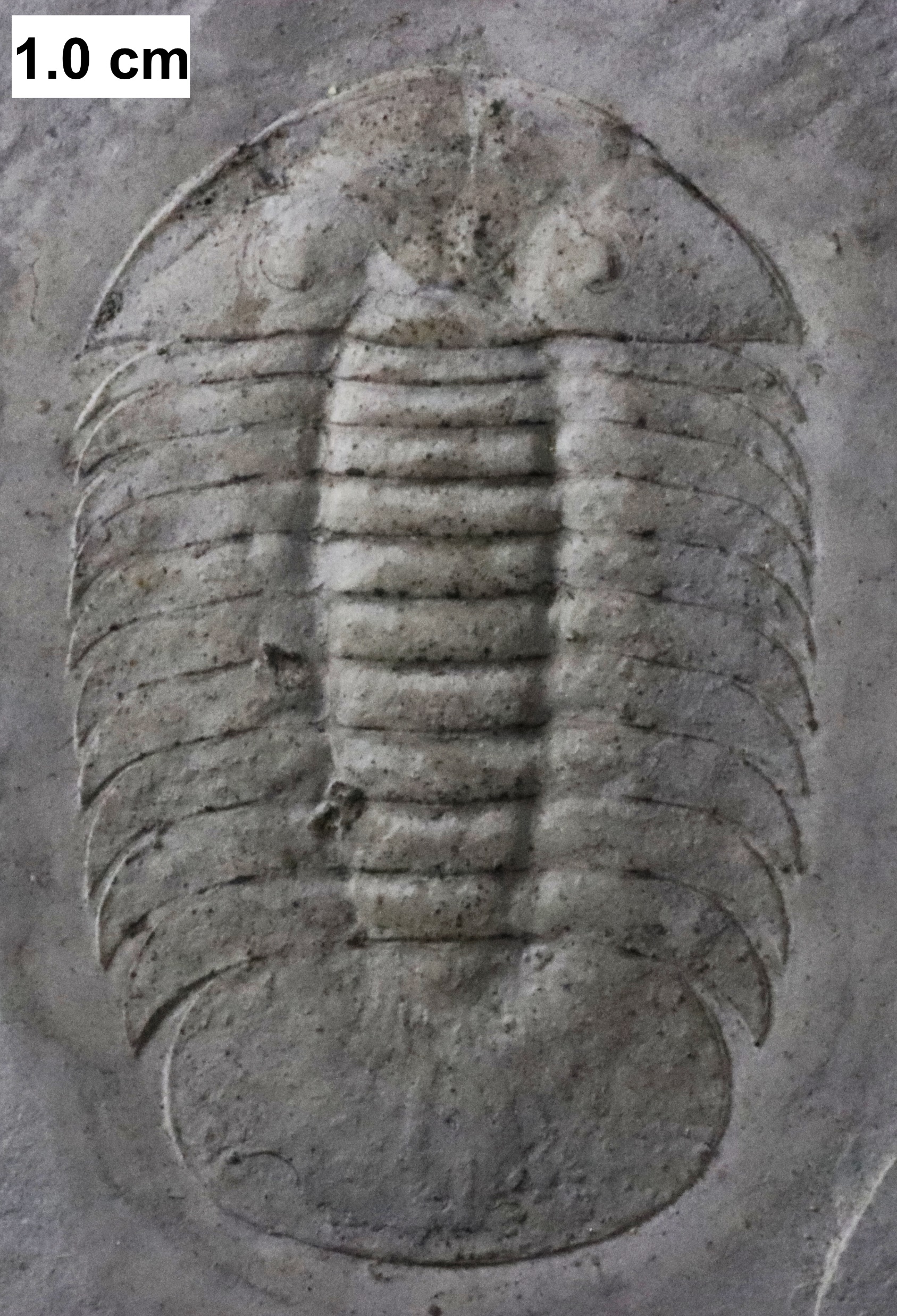 Time… 521 to 252 million              years ago
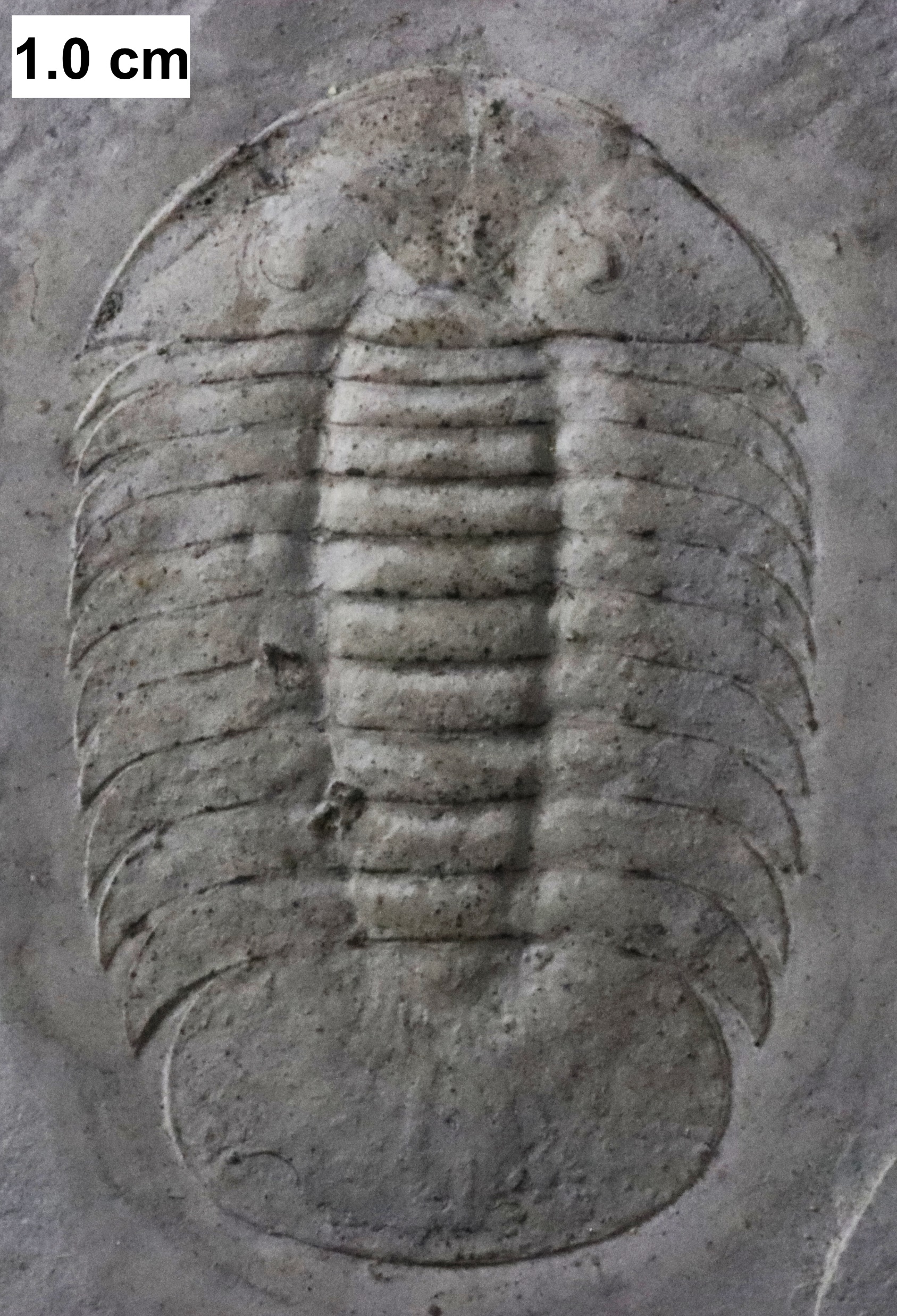 Time… 521 to 252 million              years ago
The first appearance of trilobites in the fossil record defines the base of the Atdabanian stage of the Early Cambrian period (521 million years ago) and they flourished throughout the lower Paleozoic before slipping into a long decline, when, during the Devonian, all trilobite orders except the Proetida died out. 
The last extant trilobites finally disappeared in the mass extinction at the end of the Permian about 252 million years ago. 
Trilobites were among the most successful of all early animals, existing in oceans for almost 270 million years, with over 22,000 species having been described.
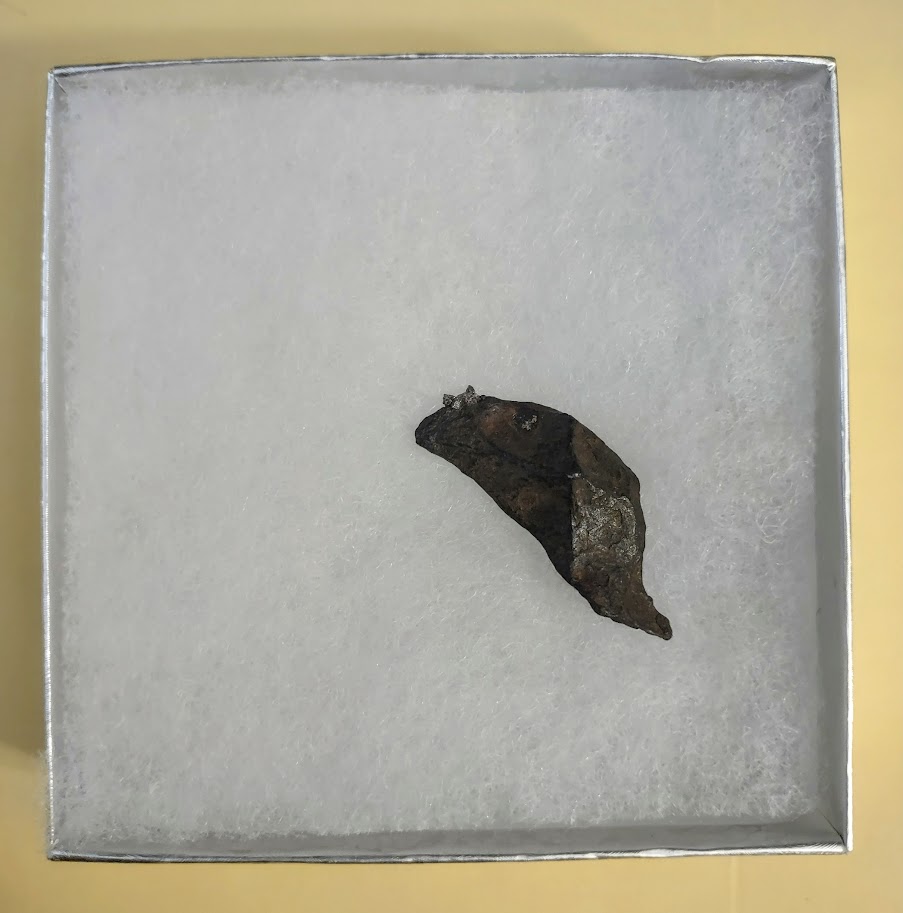 Time… 4.5 billion years
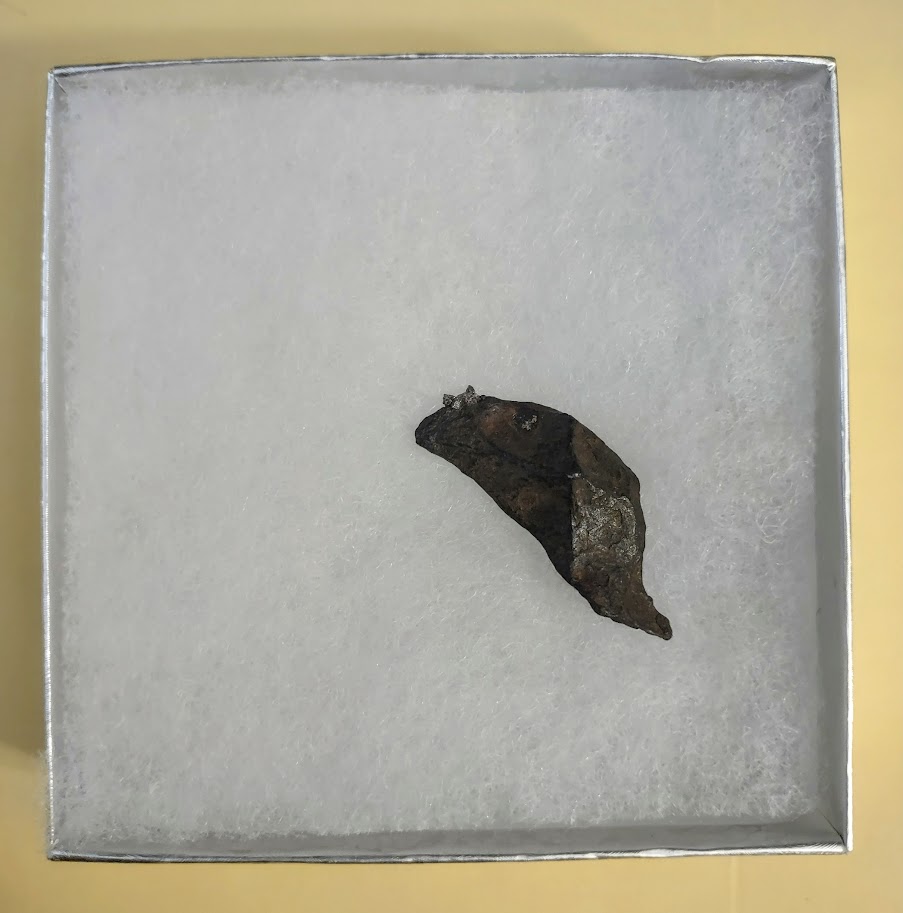 Time… 4.5 billion years
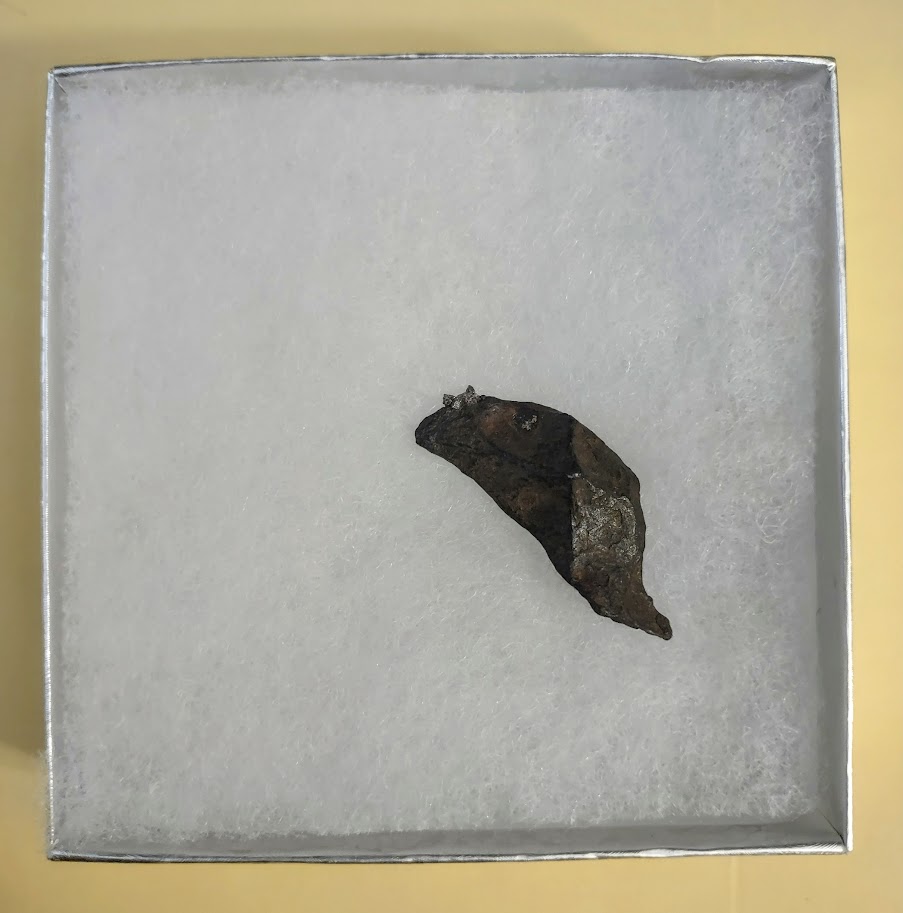 Canyon Diablo Meteorite
The Canyon Diablo meteorite refers to the many fragments of the asteroid that created Meteor Crater, Arizona 50,000 years ago.
In 1953, Clair Cameron Patterson measured ratios of the lead isotopes in samples of the meteorite. Through radiometric dating, a refined estimate of the age of the Earth was obtained: 4.550 billion years (± 70 million years).
Time… 4.5 billion years
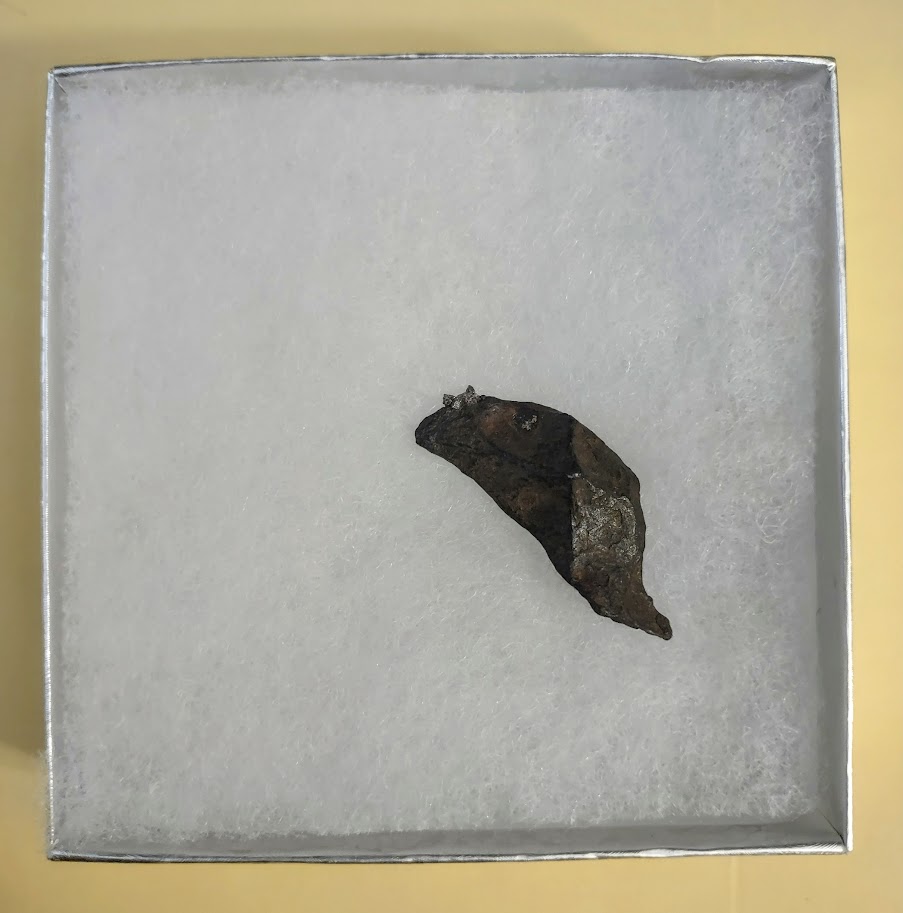 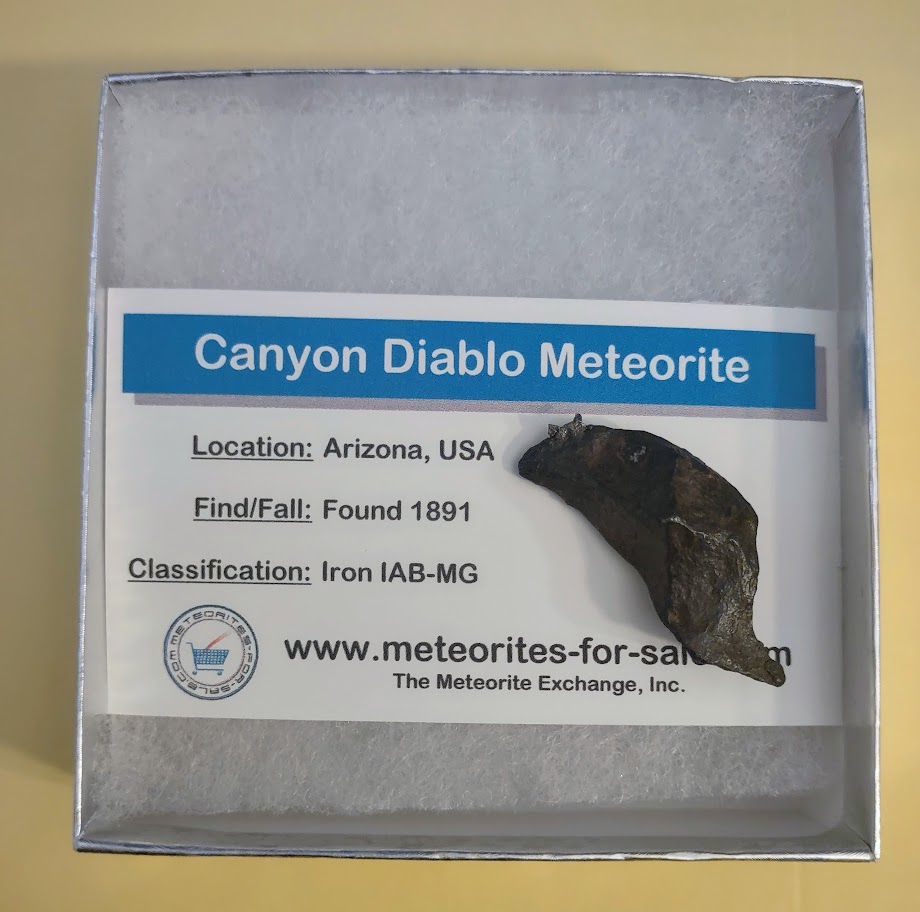 Canyon Diablo Meteorite
The Canyon Diablo meteorite refers to the many fragments of the asteroid that created Meteor Crater, Arizona 50,000 years ago.
In 1953, Clair Cameron Patterson measured ratios of the lead isotopes in samples of the meteorite. Through radiometric dating, a refined estimate of the age of the Earth was obtained: 4.550 billion years (± 70 million years).
Time… 4.5 billion years
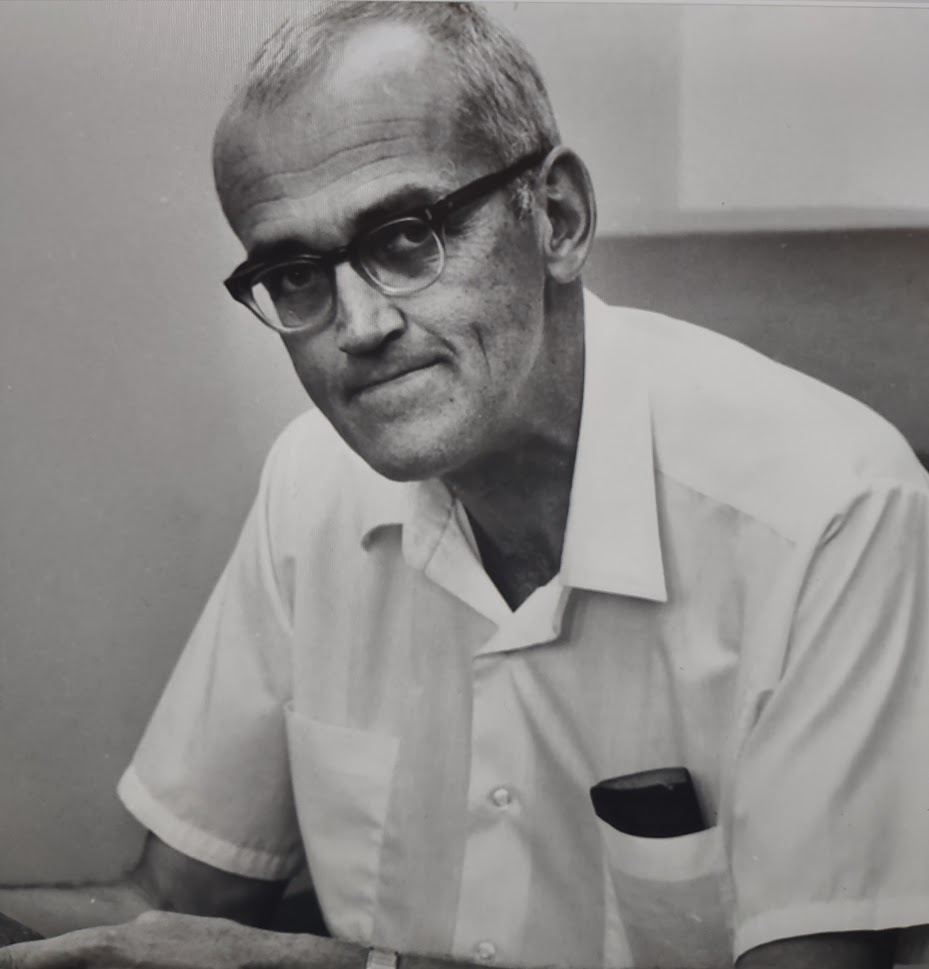 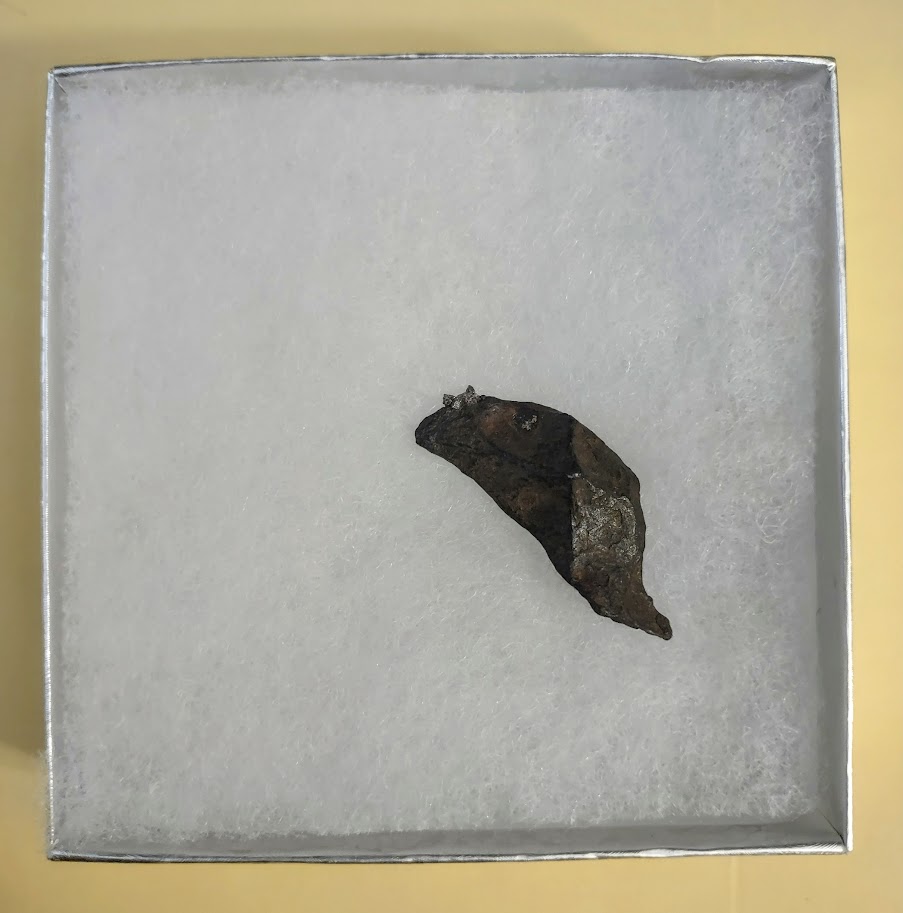 Canyon Diablo Meteorite
The Canyon Diablo meteorite refers to the many fragments of the asteroid that created Meteor Crater, Arizona 50,000 years ago.
In 1953, Clair Cameron Patterson measured ratios of the lead isotopes in samples of the meteorite. Through radiometric dating, a refined estimate of the age of the Earth was obtained: 4.550 billion years (± 70 million years).
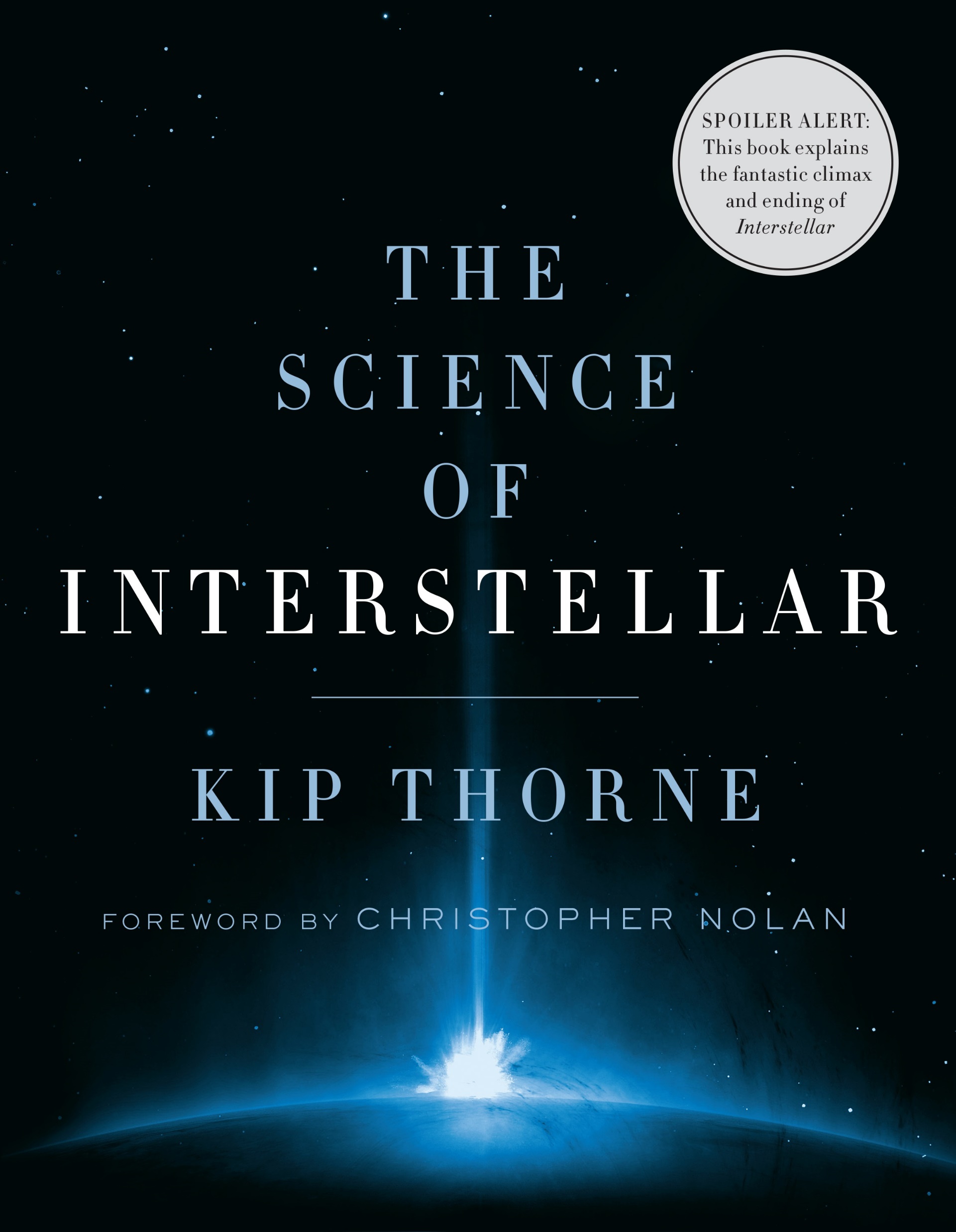 Time… Dilation
Time passes slower for our feet than for our heads.
Now, we can measure exactly how much.
Time… Infinity
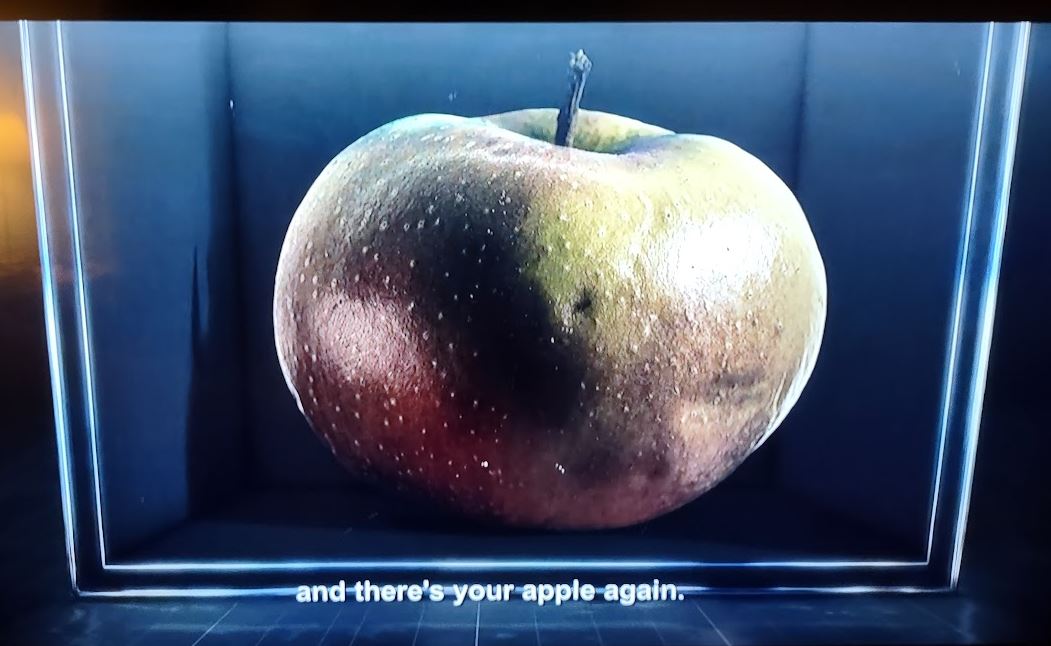 The Apple in the Box
Infinity is not a number, but rather a philosophical concept.
Time… Infinity
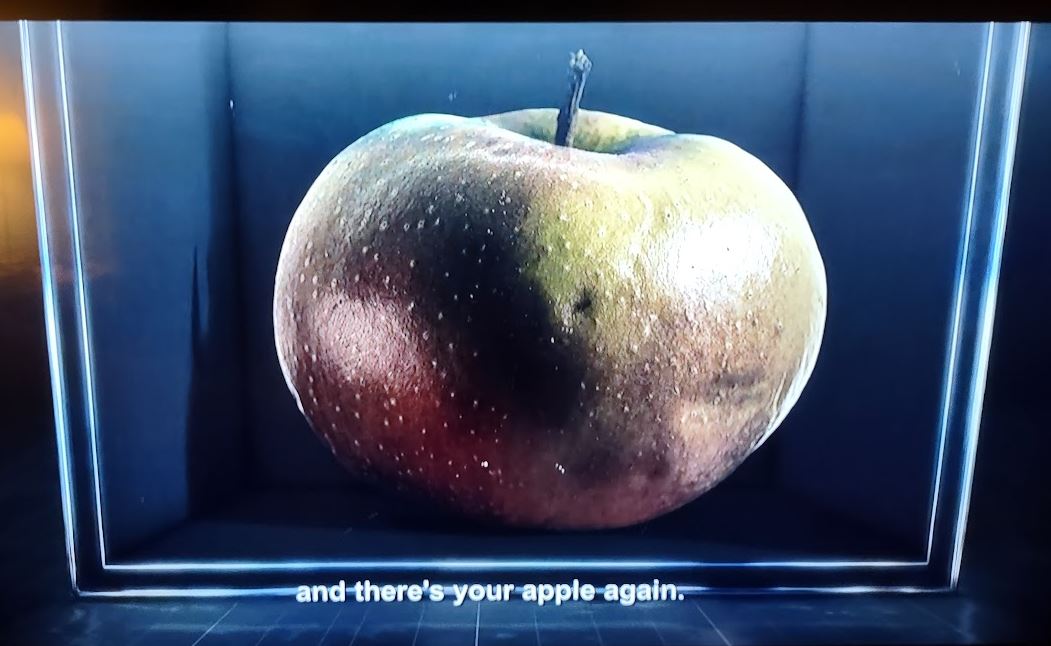 The Apple in the Box
"Since the system has a finite entropy in thermal equilibrium and therefore a finite number of accessible states, the Poincar´e recurrence theorem guarantees that it will eventually cycle through all allowed configurations over a recurrence timescale of [infinity]."
Time… Infinity
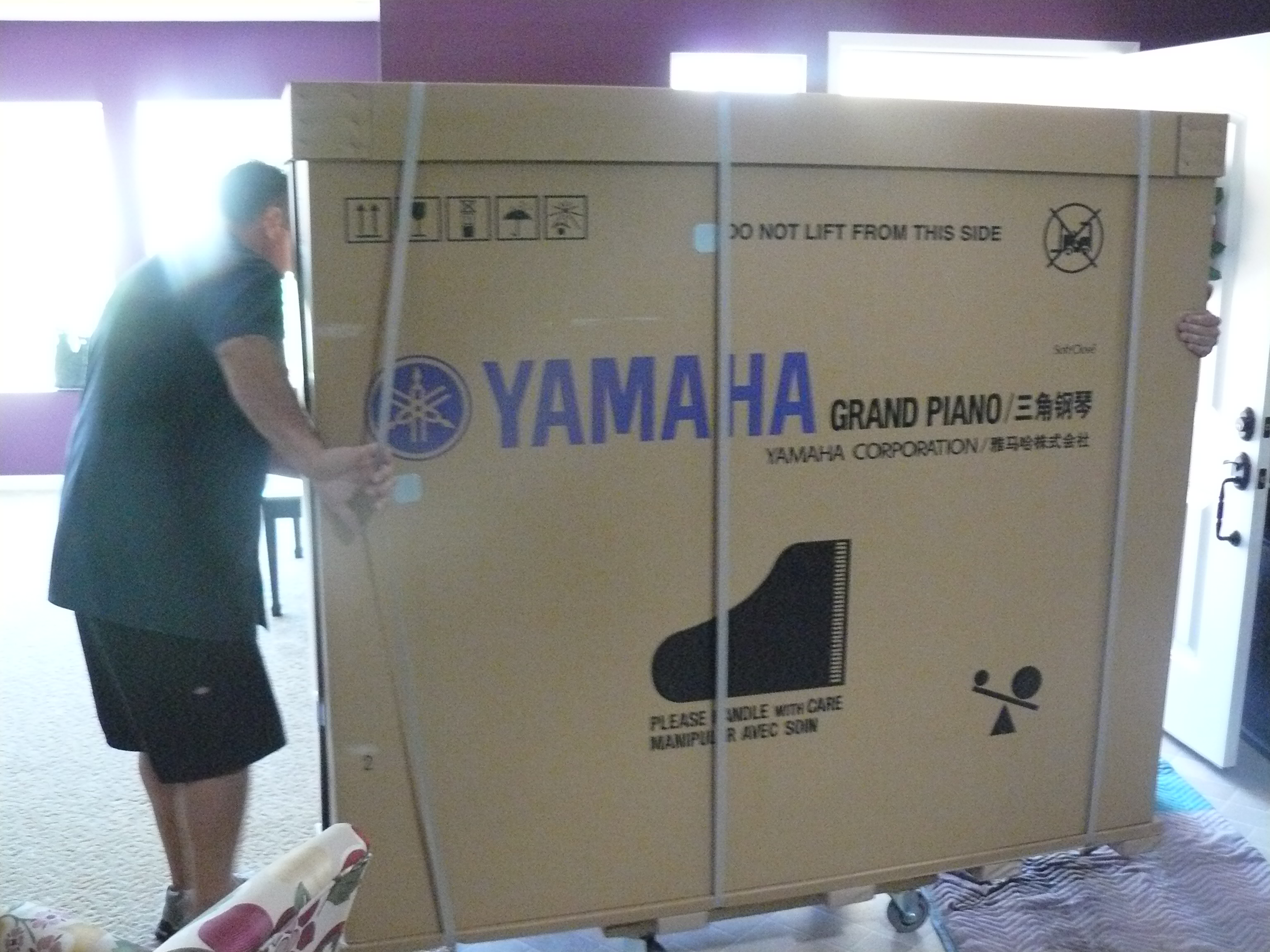 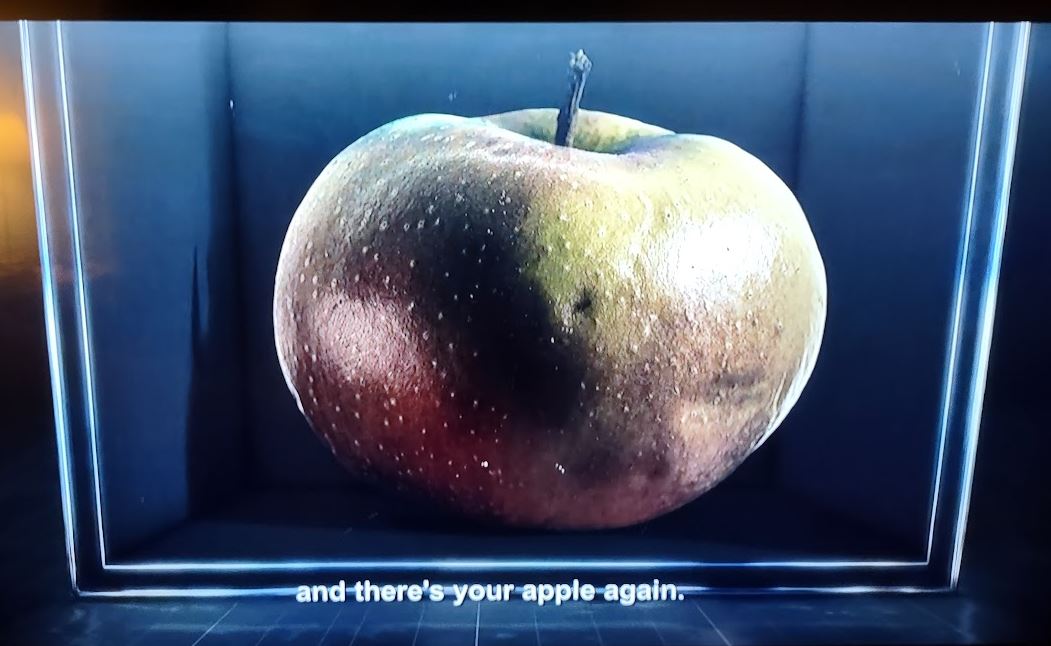 The Apple in the Box
"...Among the allowed states is of course the original piano, so if we wait long enough the piano will reassemble itself through purely random fluctuations."
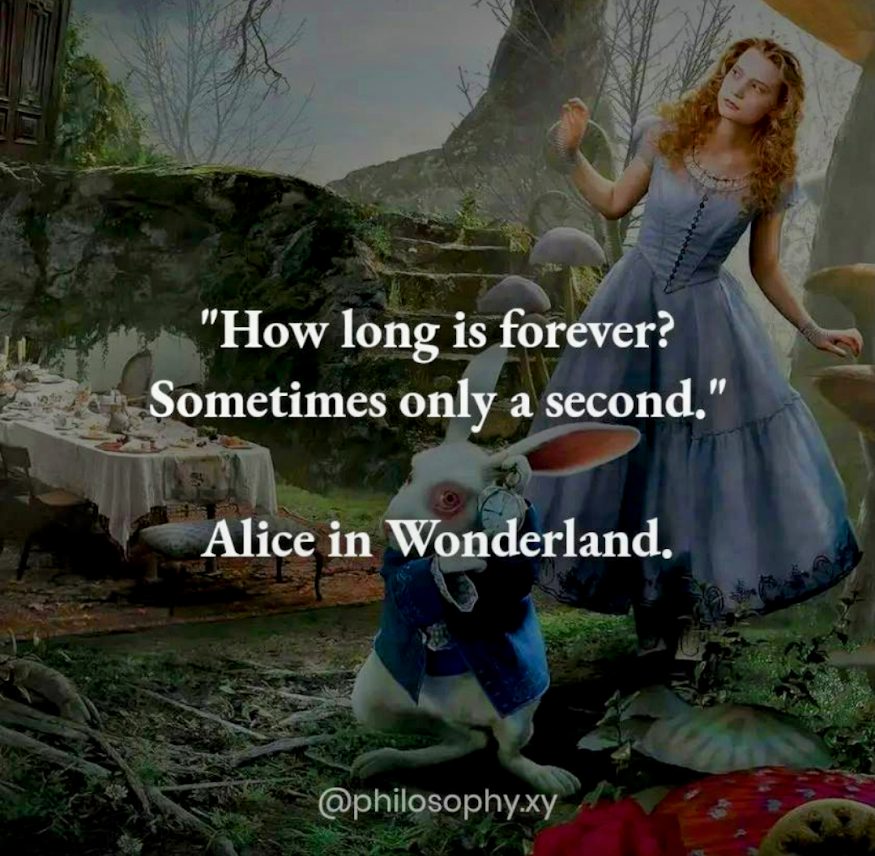